Unit 10: Where were you yesterday?
Lesson 1
Teacher: Ngoc Khue
Objectives
- Use the words and phrases related to the topic Past activities.
 - Ask and answer about where someone was in the past.
Mục đích bài học:
Sử dụng các từ liên quan đến các hoạt động trong quá khứ.
Hỏi và trả lời về ai đó đã ở đâu trong quá khứ.
CONTENT
New words
01
Model sentence
02
03
Practice
Homelink
04
3
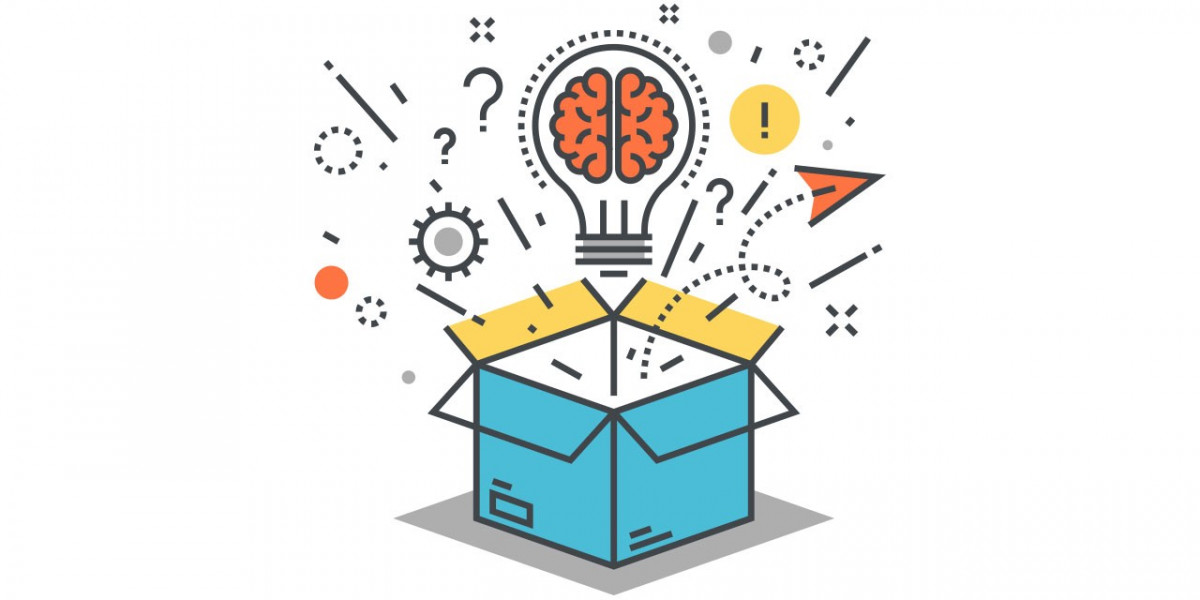 WARM UP!
4
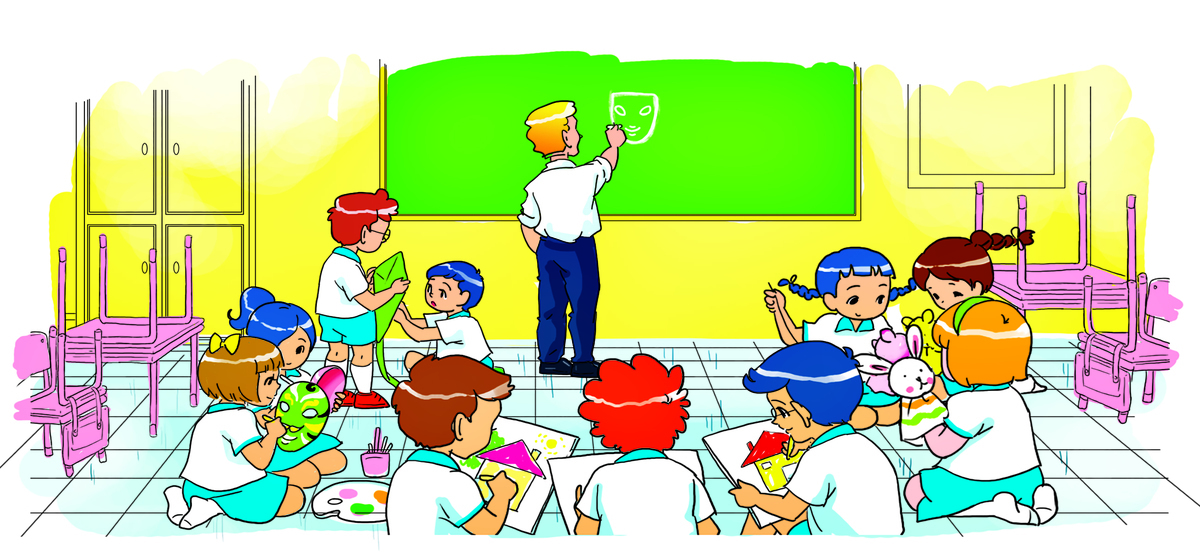 5. Write about the picture
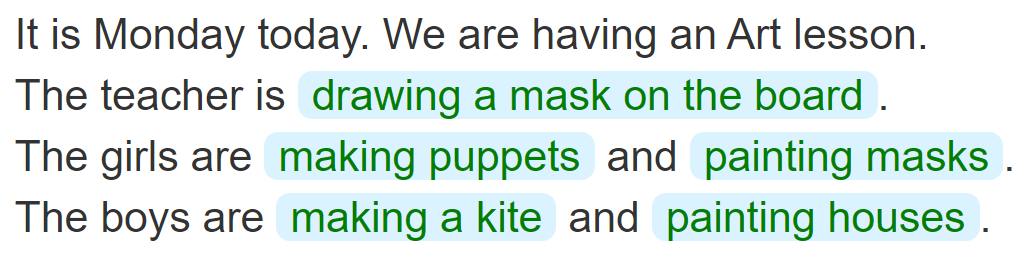 ____________________________________
____________________
______________________
__________________
________________
5
1
New words
Let’s start with the vocabulary
Verd – (v)
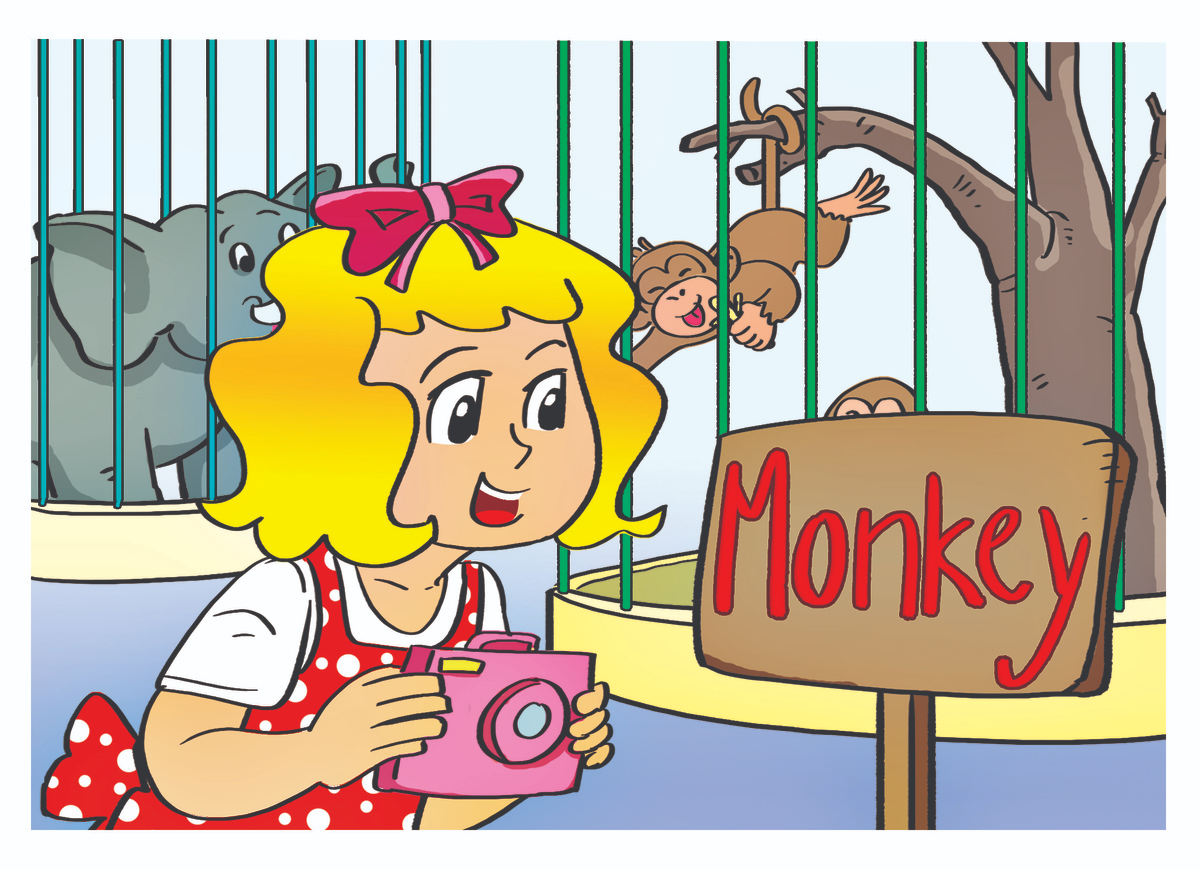 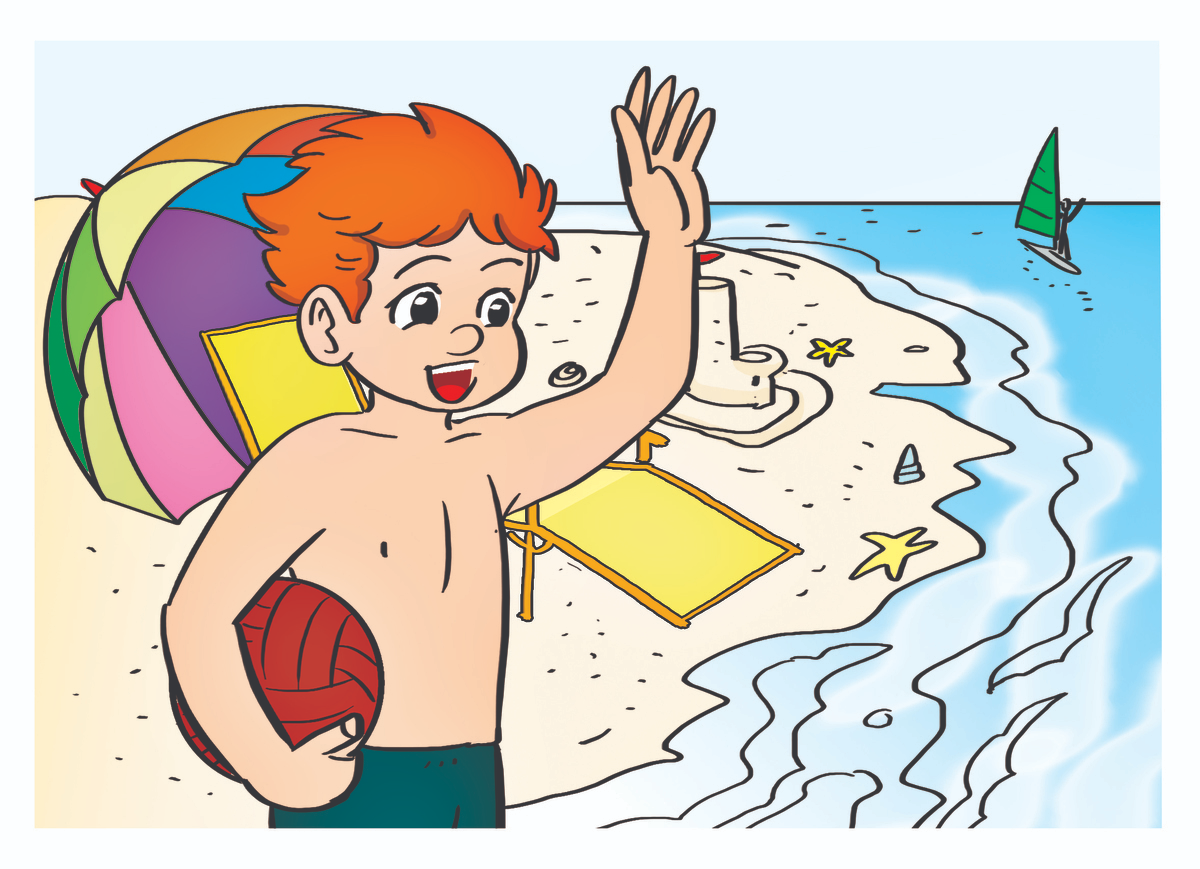 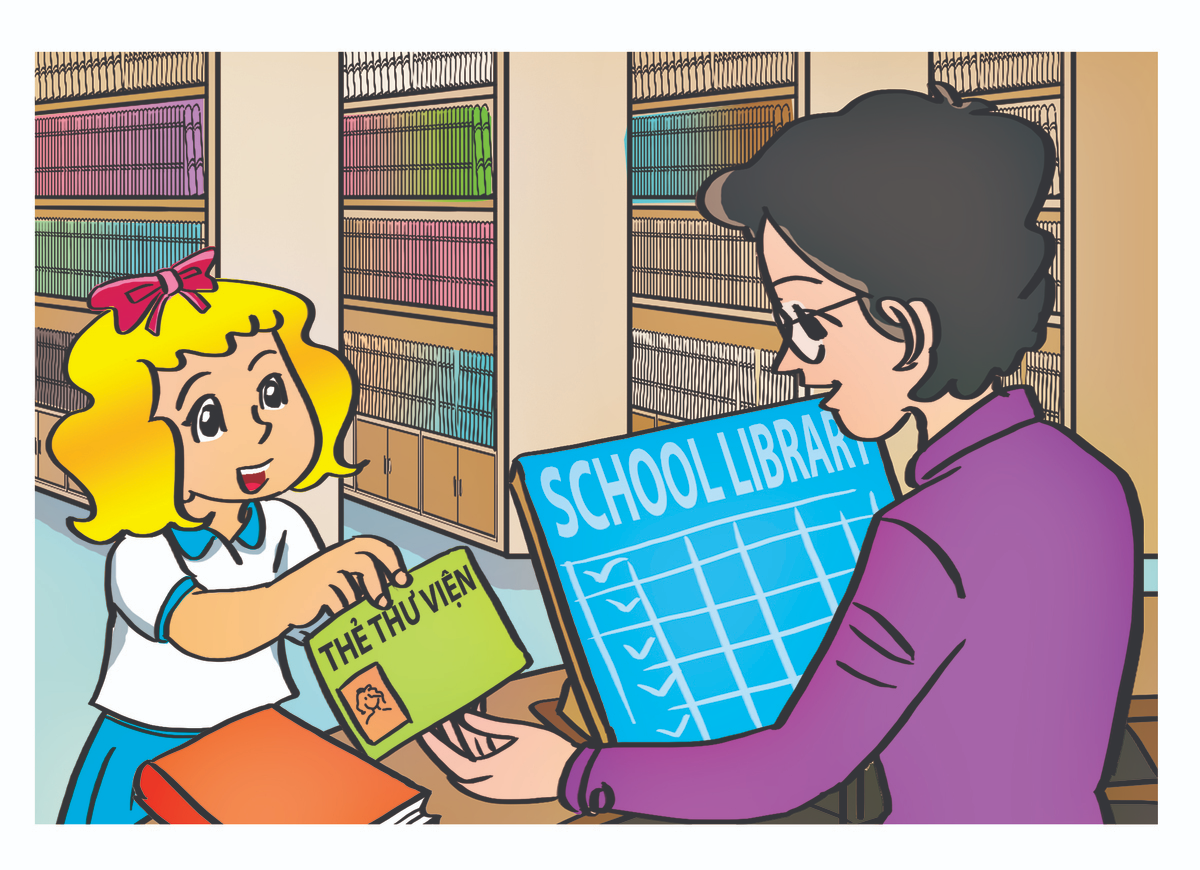 at the zoo
on the beach
in the school library
Ở sở thú
Ở bãi biển
Ở thư viện trường
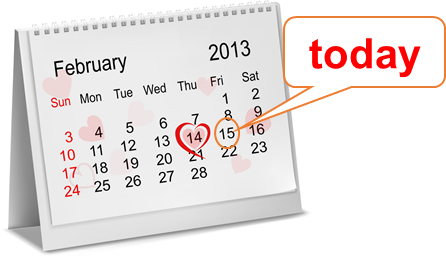 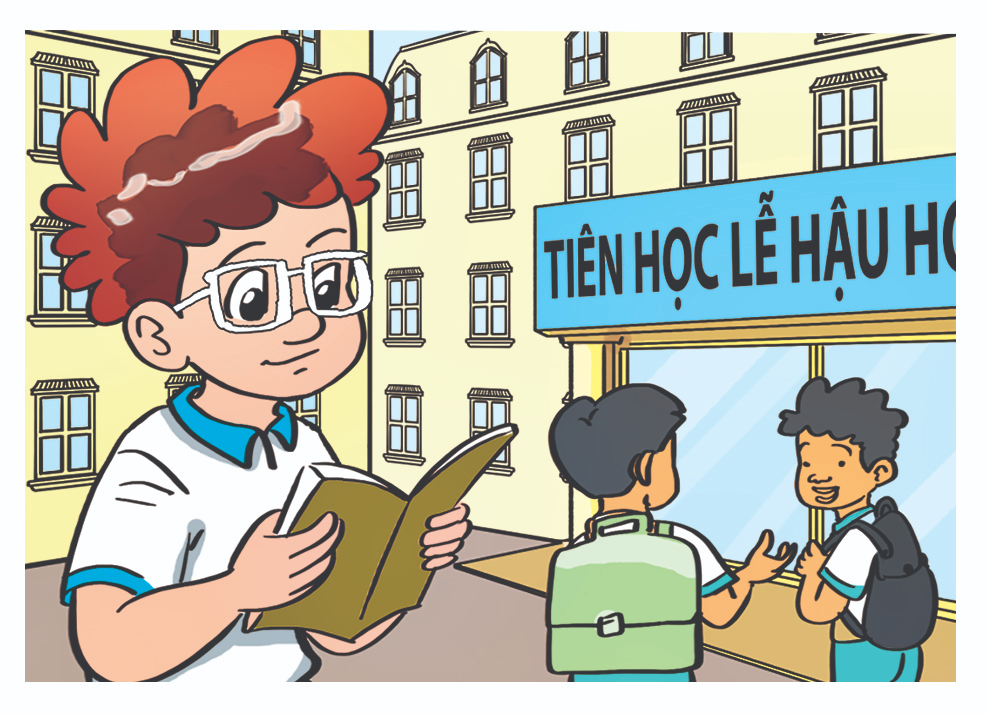 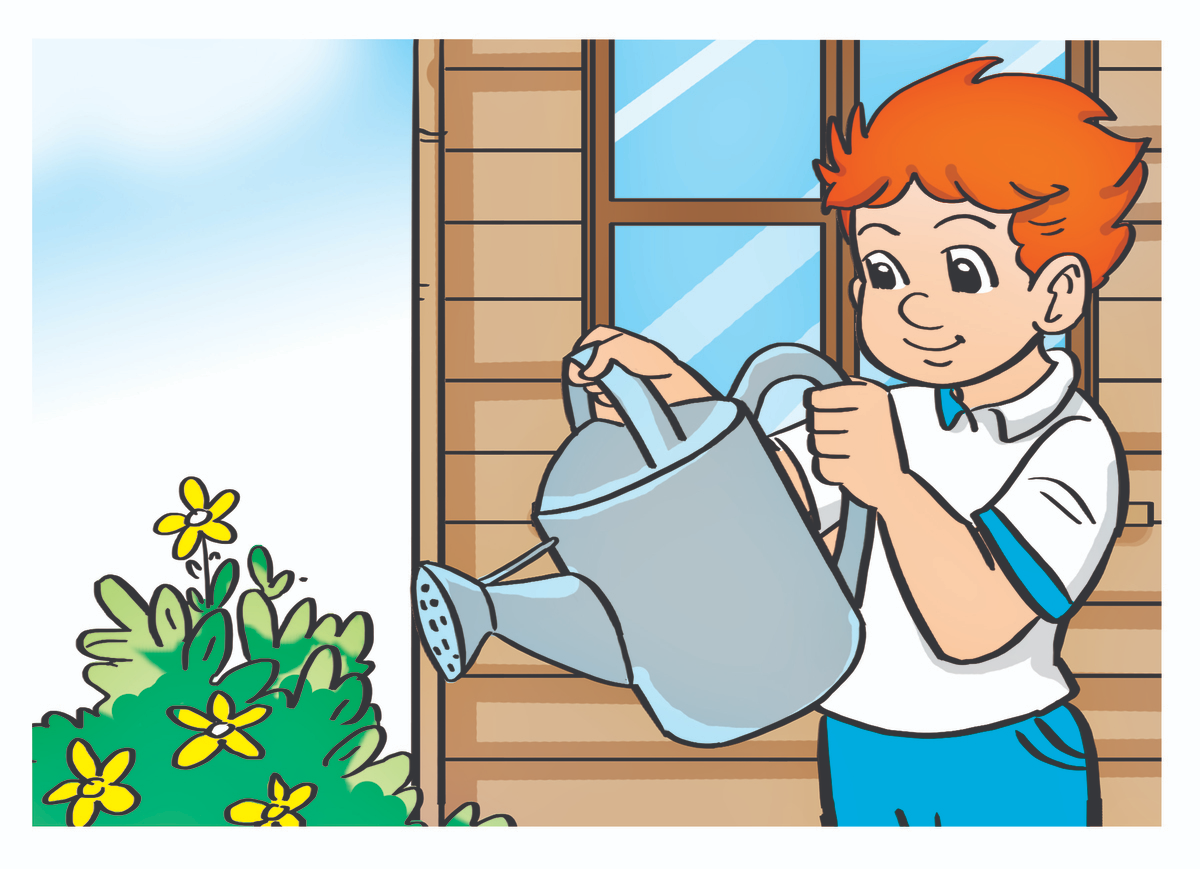 Yesterday
at school
at home
/ˈjestərdeɪ/
Ở trường
Hôm qua
Ở nhà
7
at
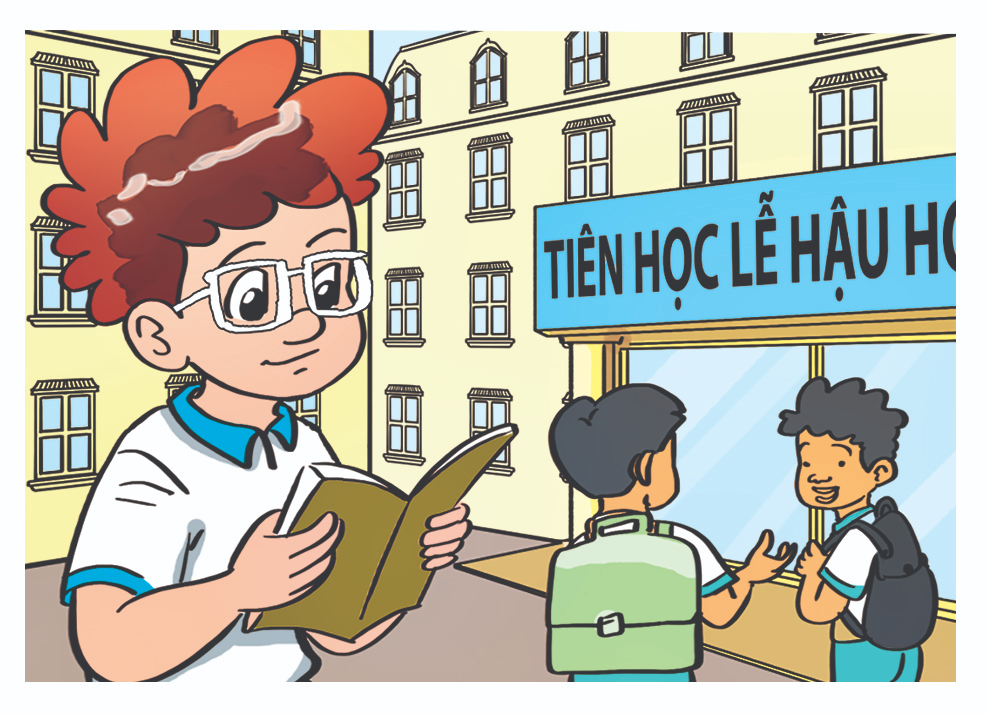 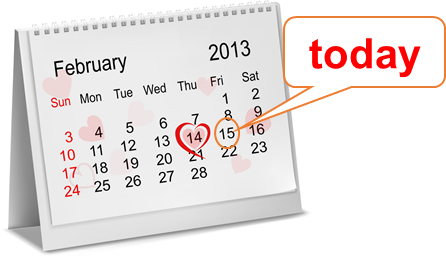 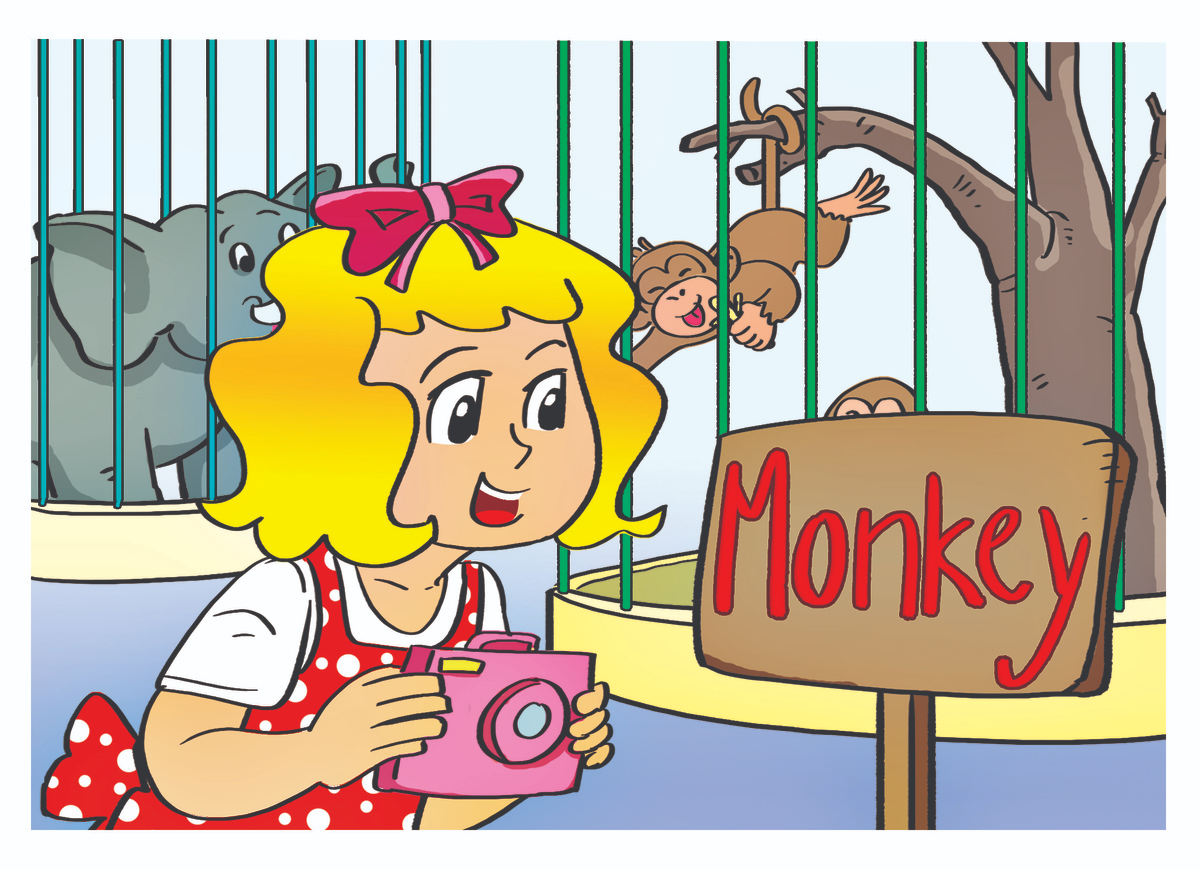 at
____ school
at
_____ the zoo
_________
Yesterday
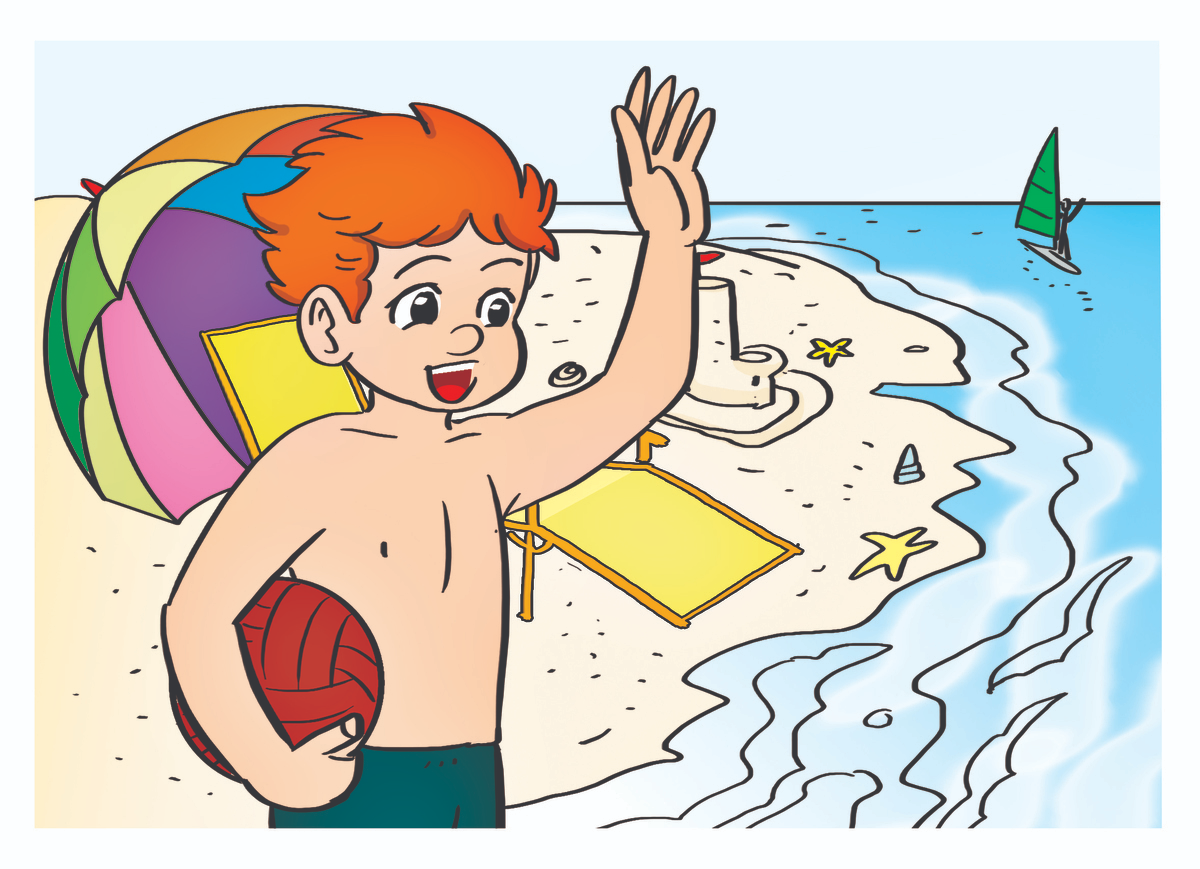 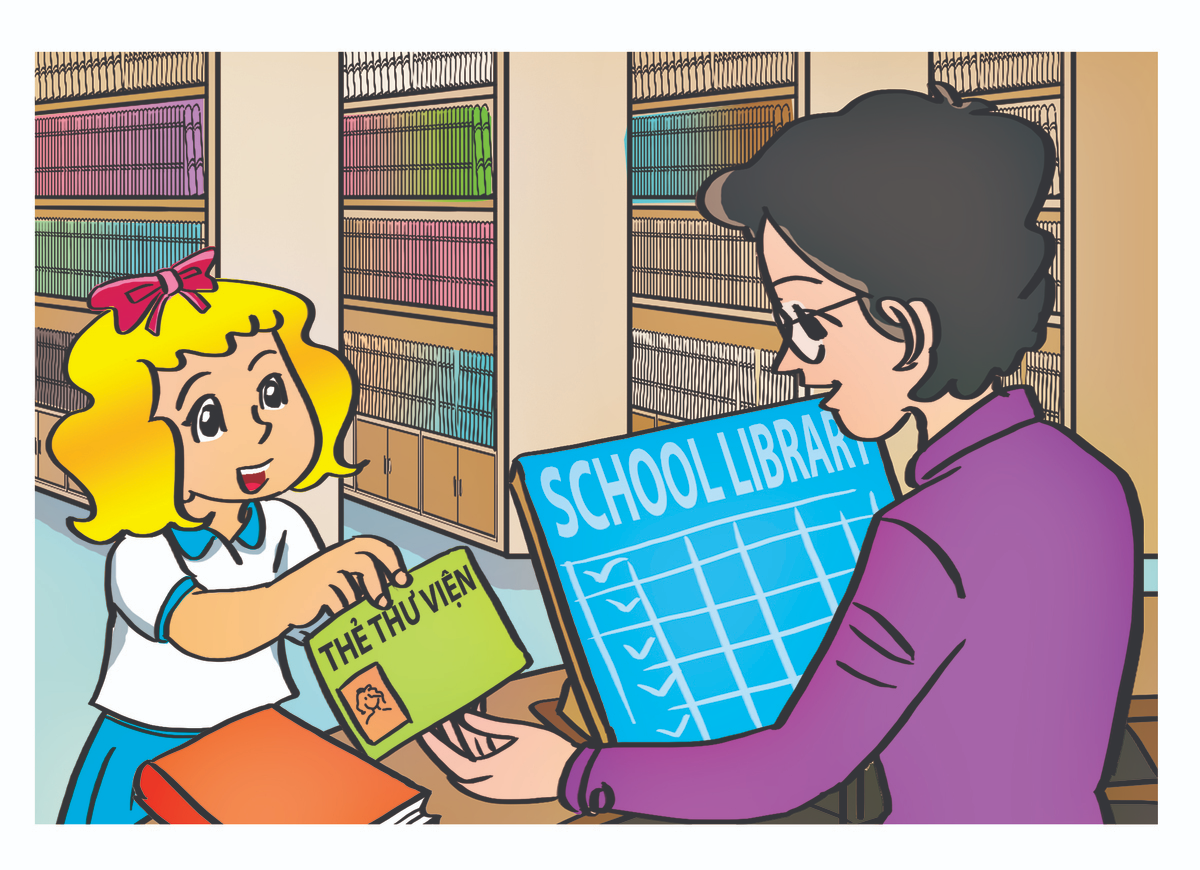 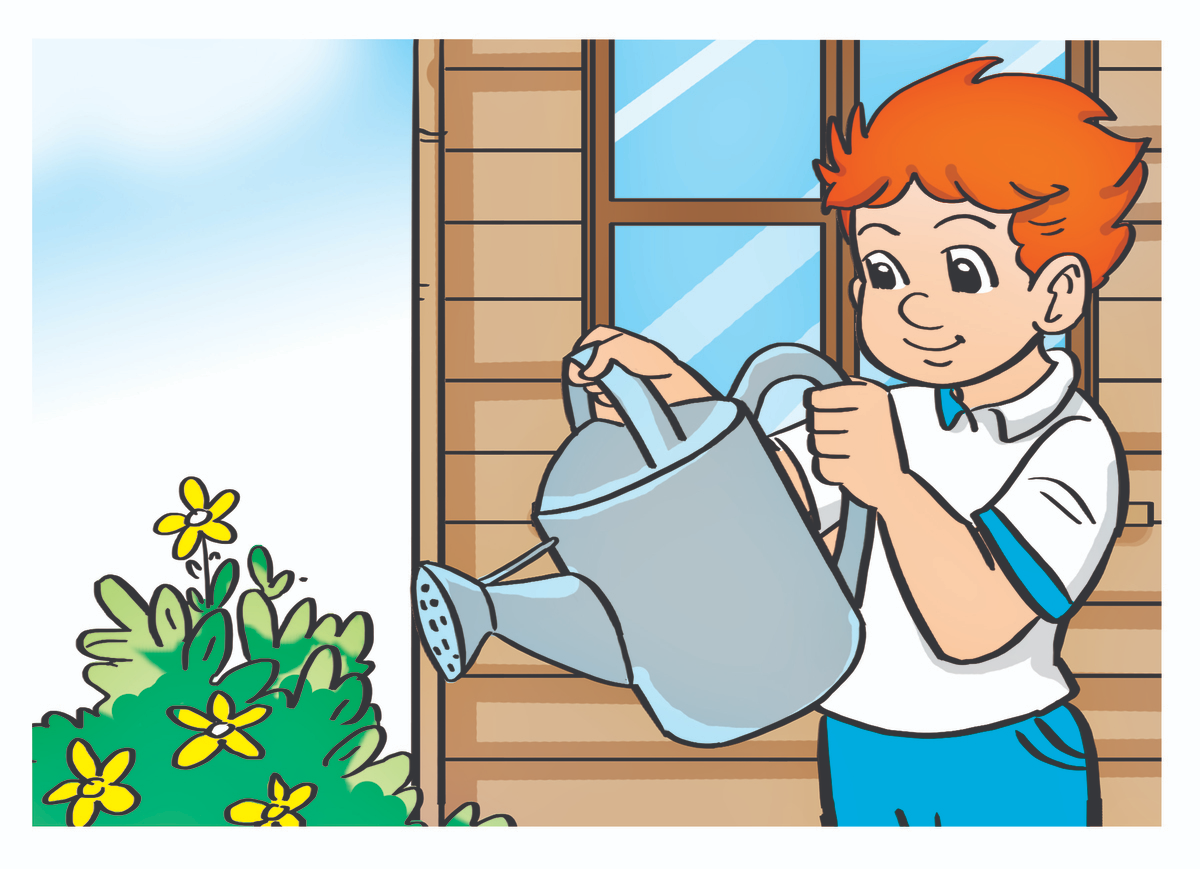 in
on
at
_____ the beach
____ home
___ the school library
02. Model sentence
9
1. Look, listen and repeat.
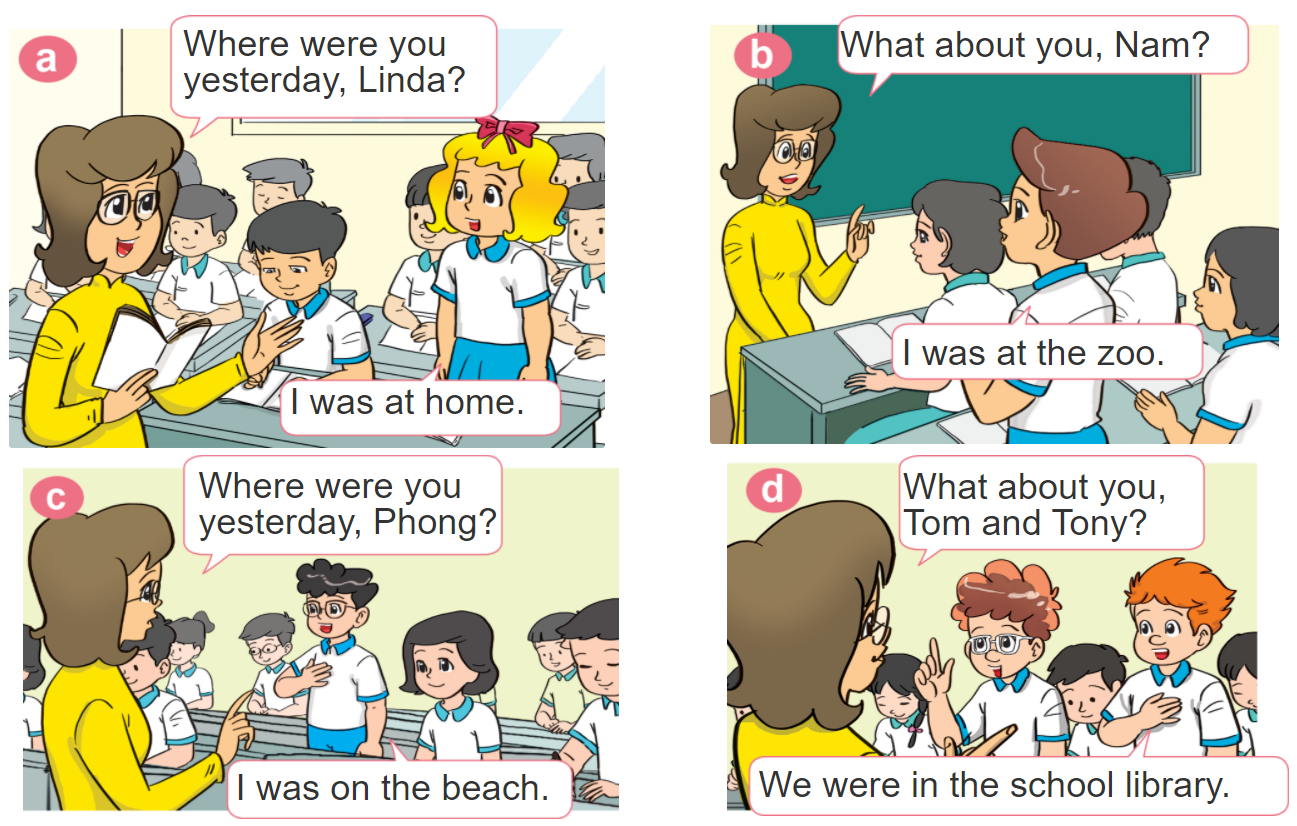 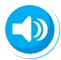 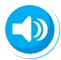 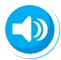 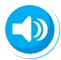 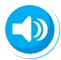 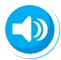 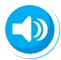 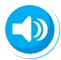 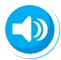 2. Point and say
Where were you yesterday?
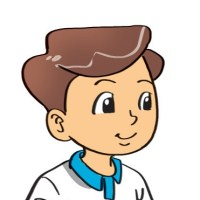 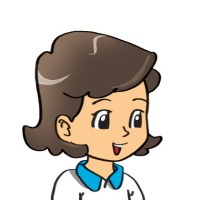 I was _________.
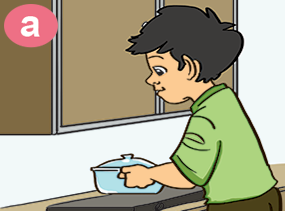 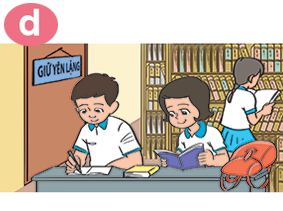 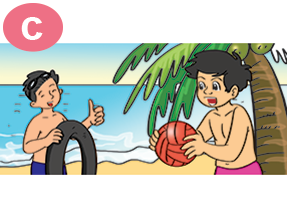 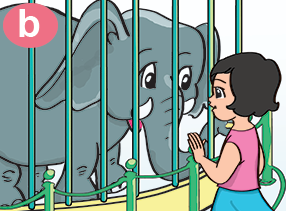 at home
in the 
school libray
on the beach
at the zoo
B. Grammar
Hỏi và trả lời bạn đã ở đâu:
(Bạn đã ở đâu ngày hôm qua?)
Where were you yesterday?
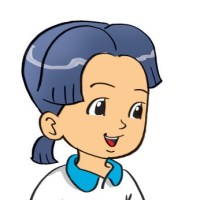 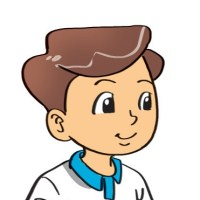 I was _______________.
+ cụm từ chỉ địa điểm
(Tớ đã ở ___________)
3
PRACTICE
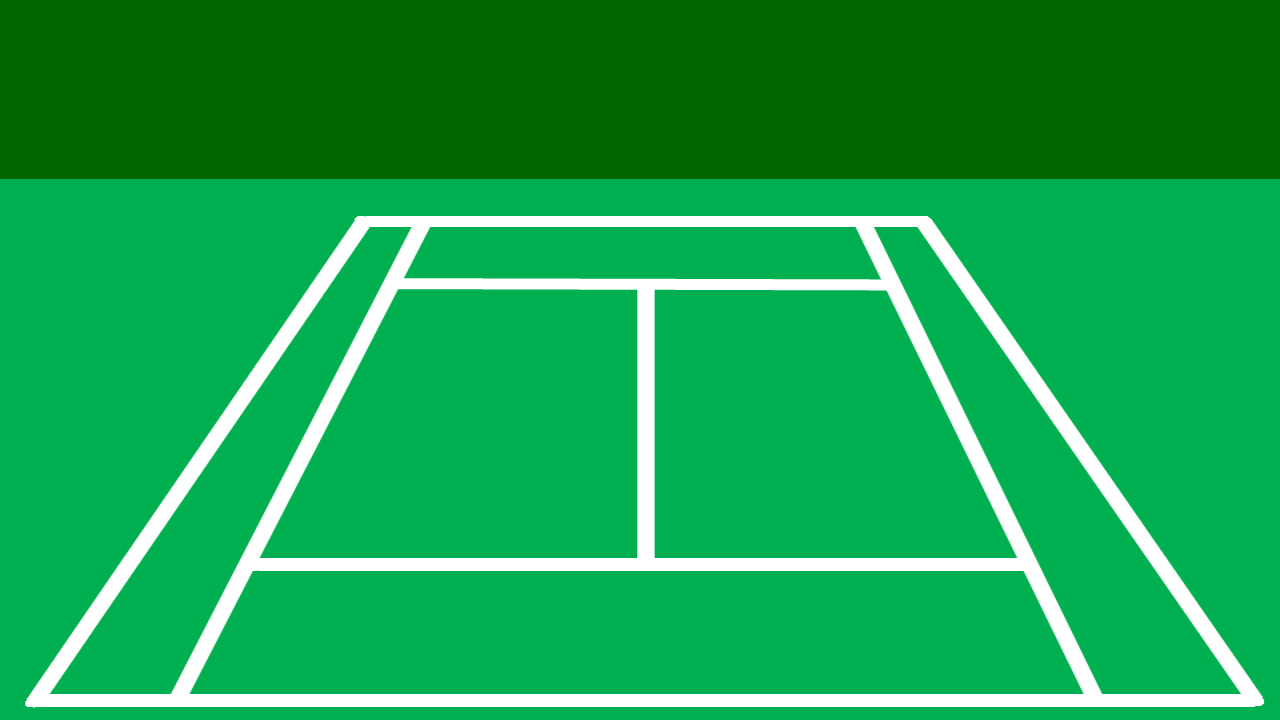 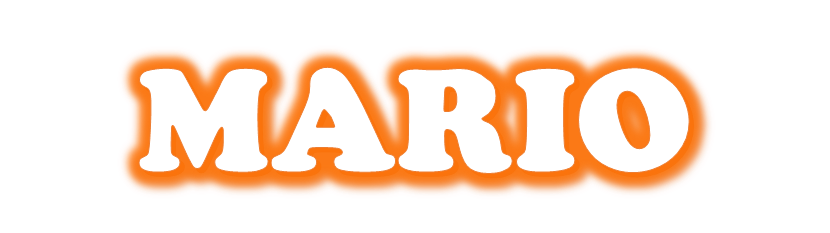 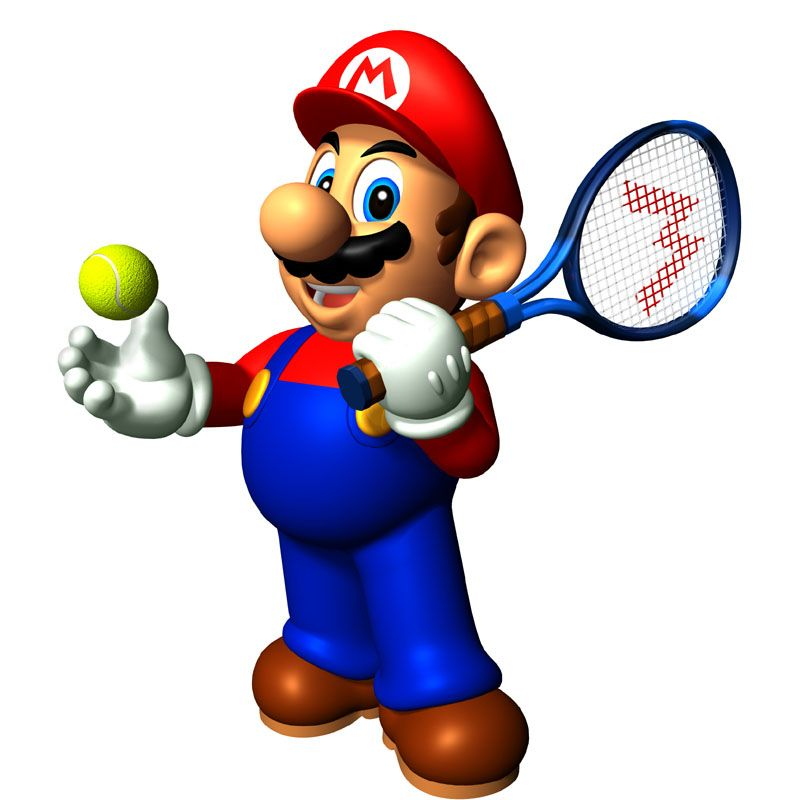 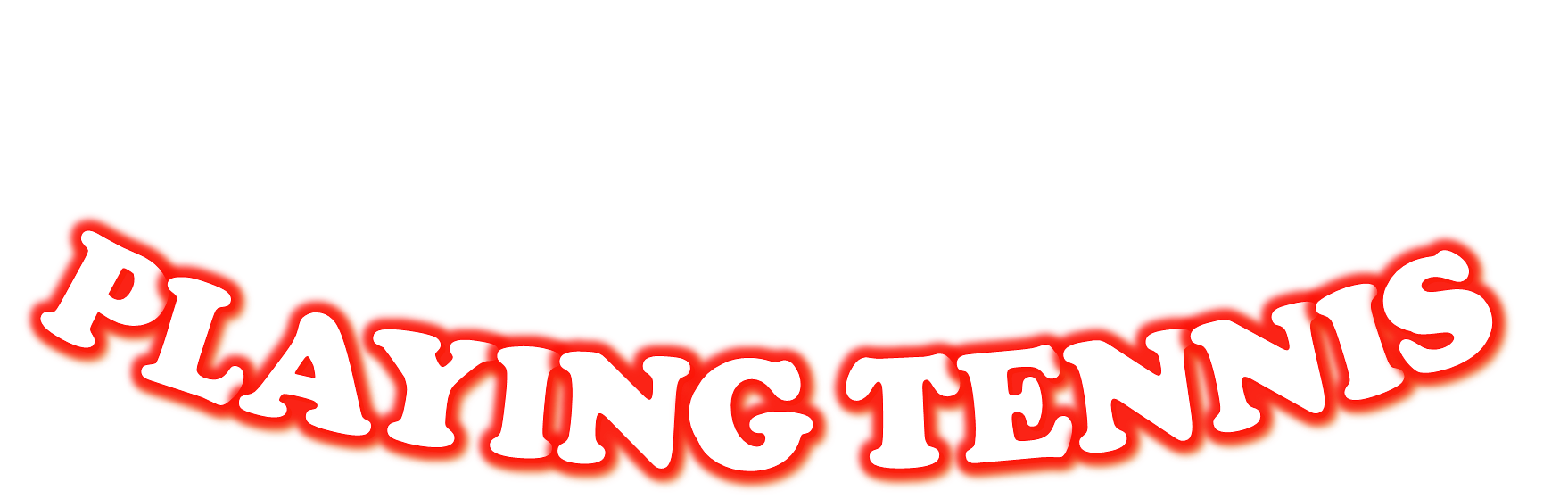 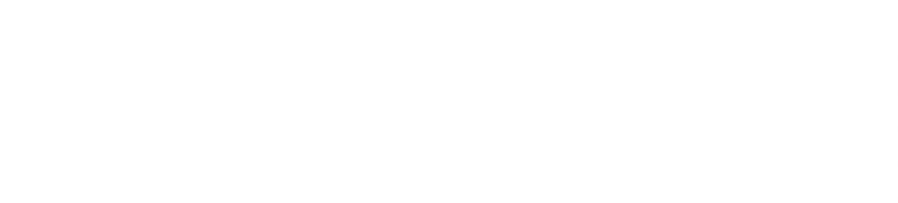 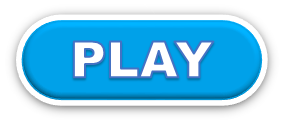 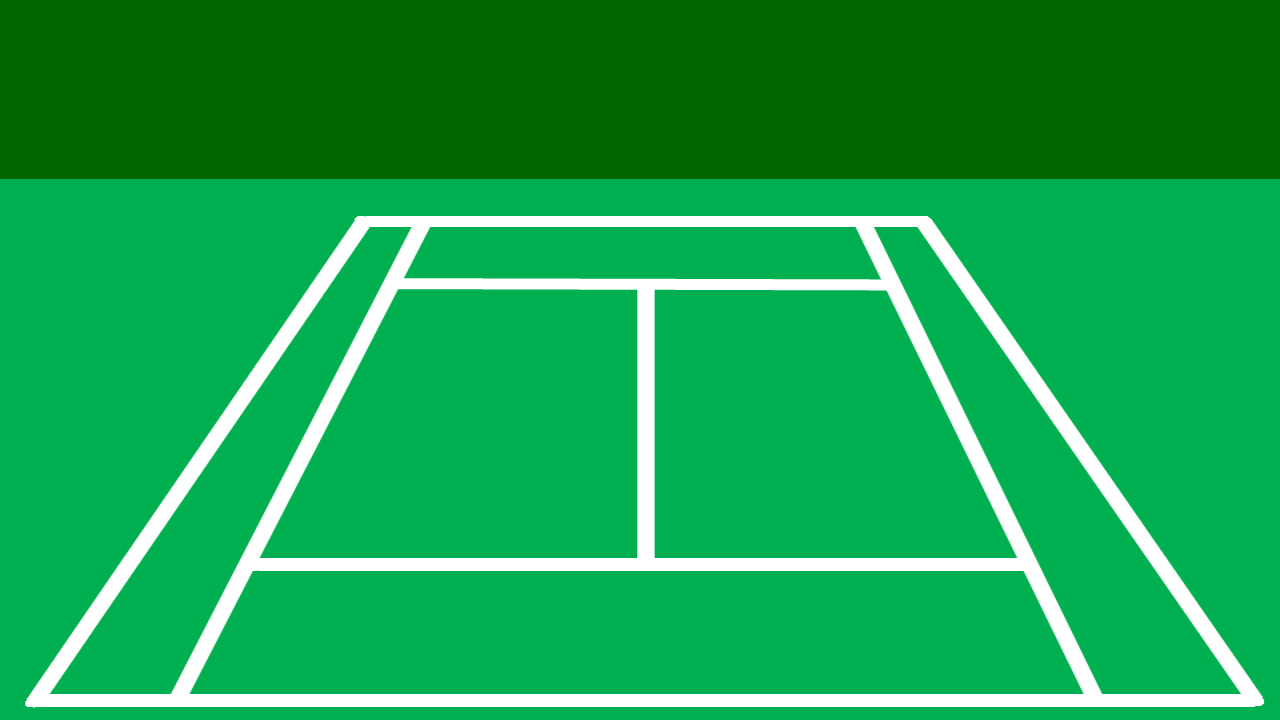 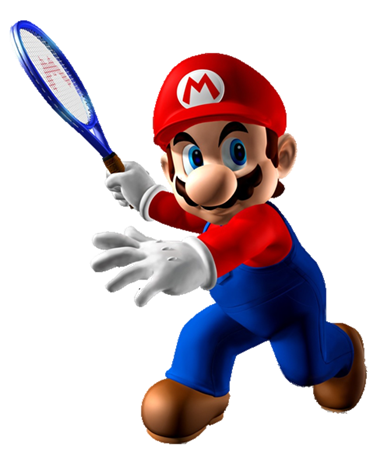 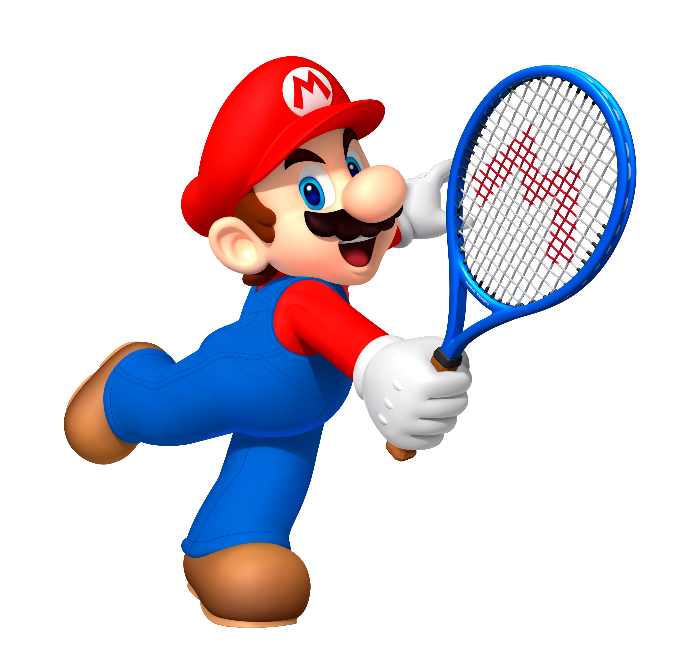 I was at home.
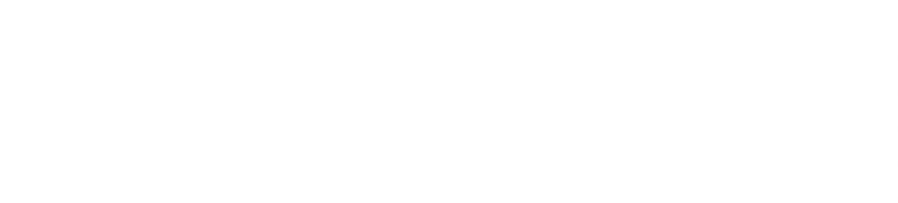 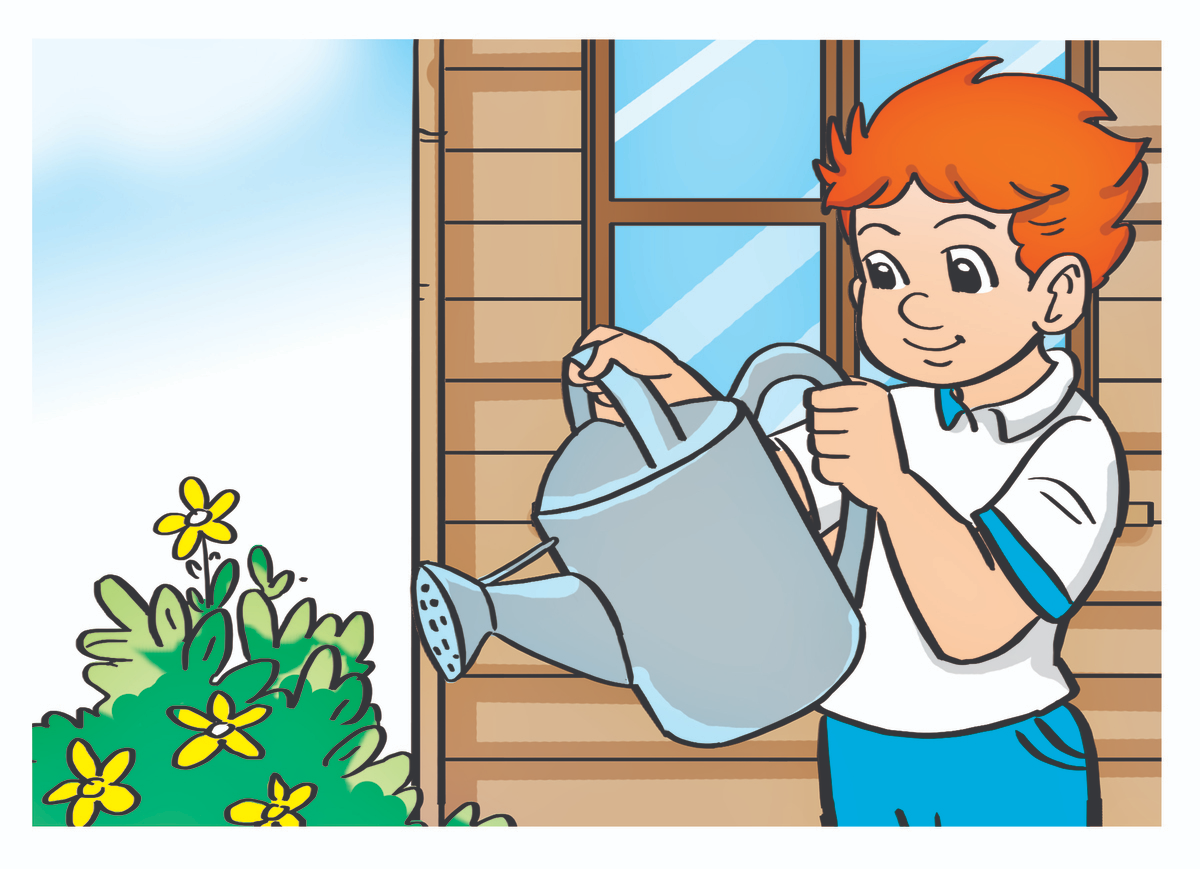 Where were you yesterday?
I was at school.
I wants
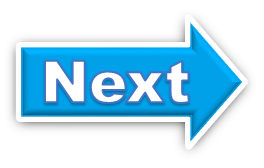 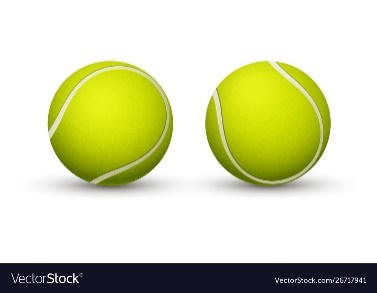 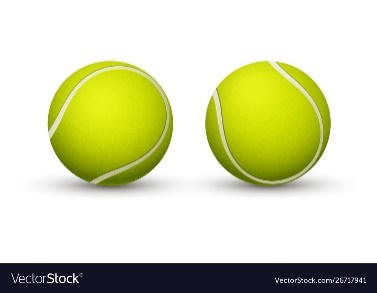 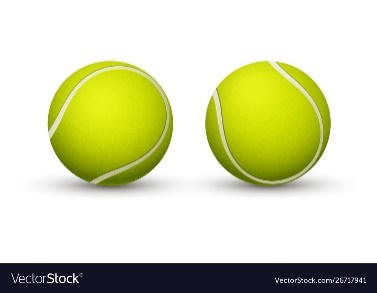 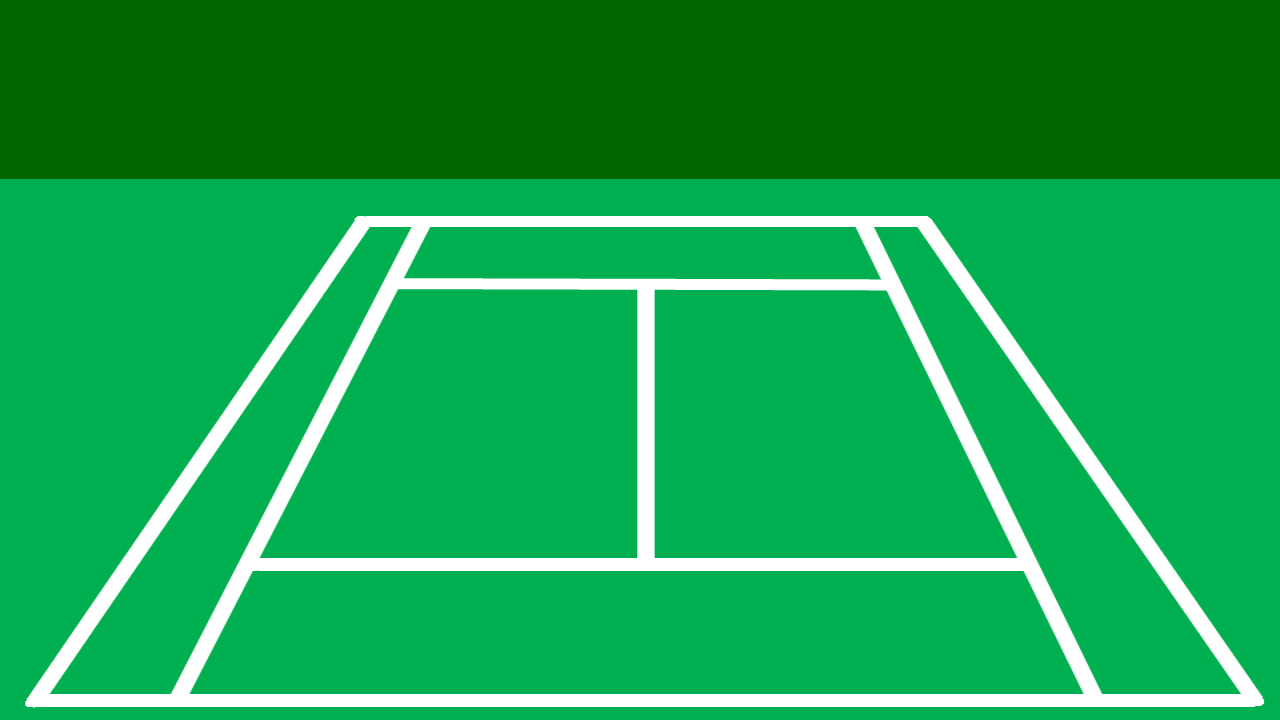 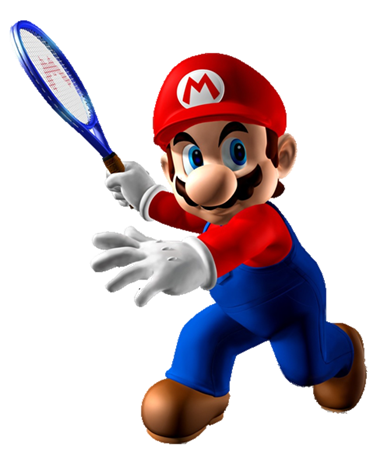 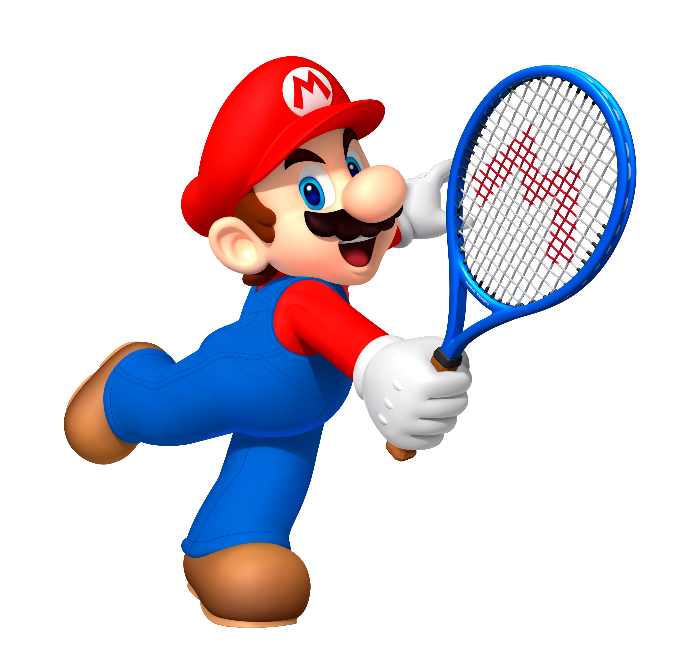 I was at school.
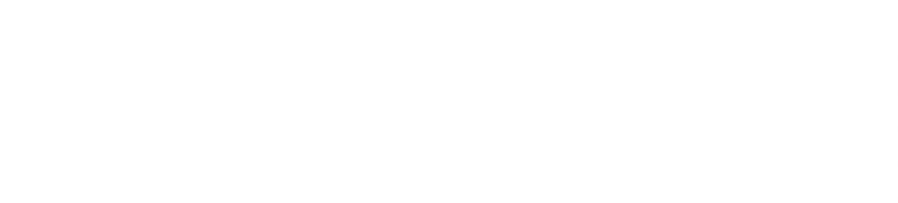 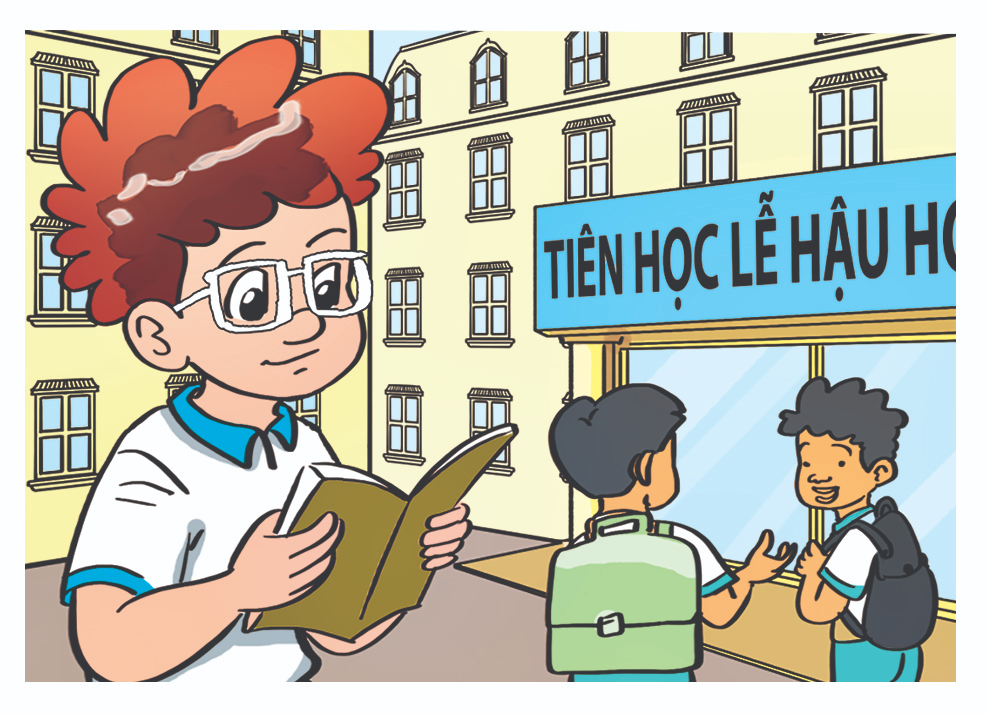 Where were you yesterday?
Intelligent
I was at the zoo.
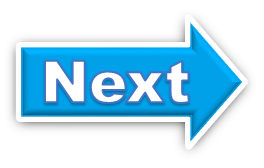 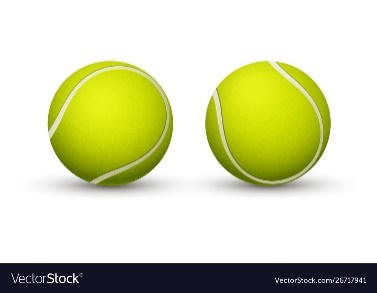 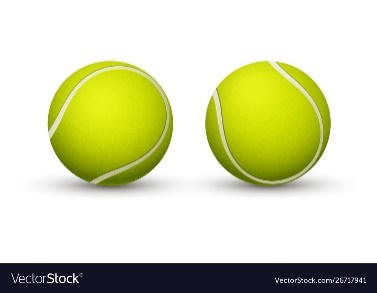 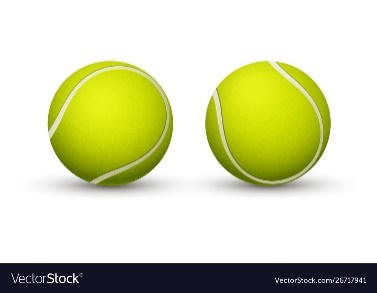 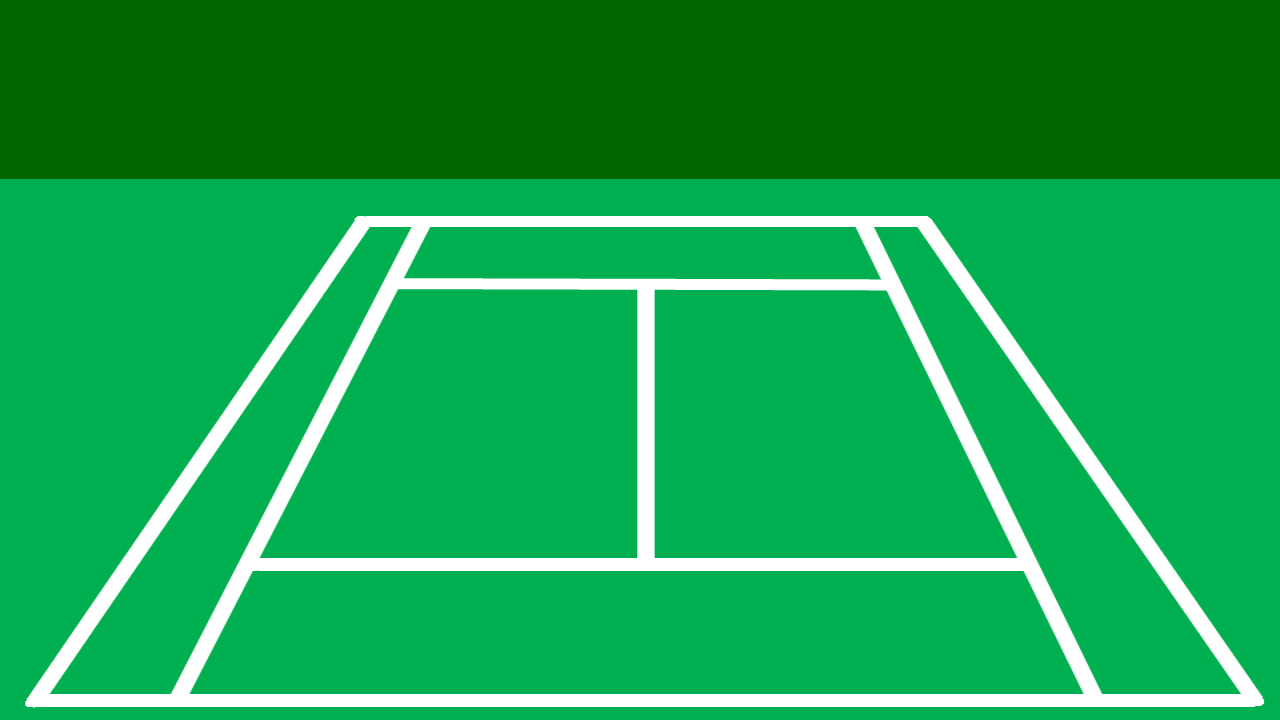 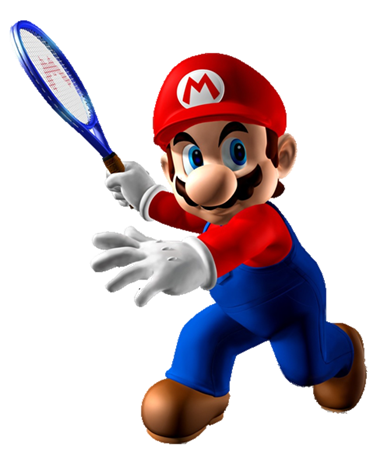 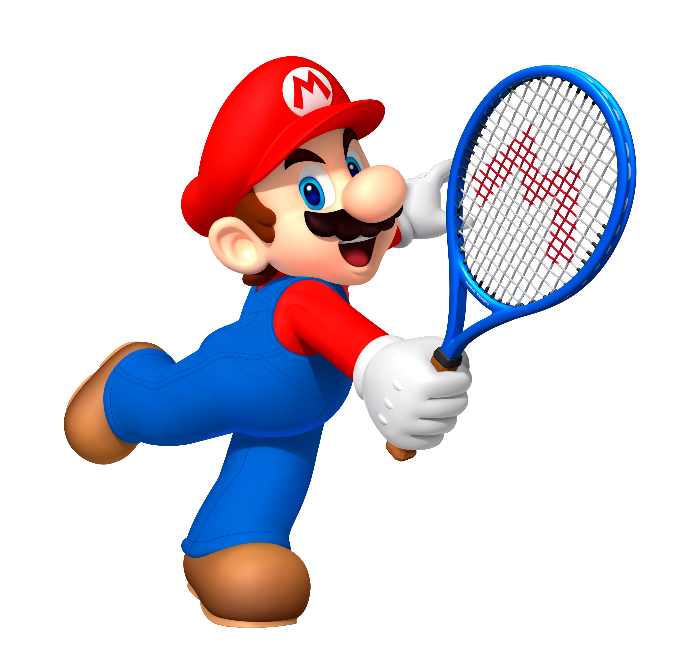 Next
I was on the beach.
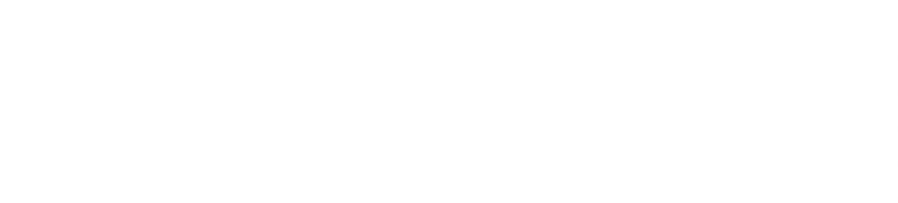 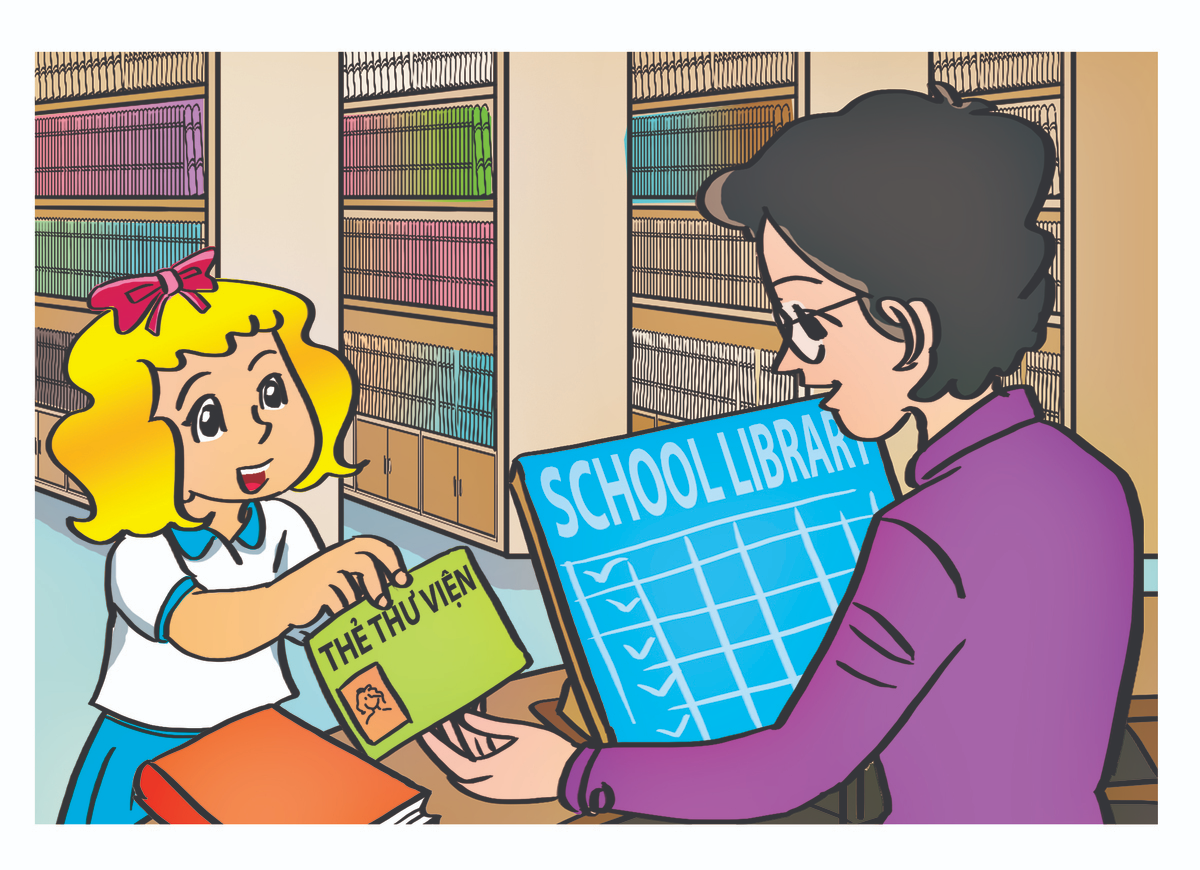 Where were you yesterday?
I was in the school library.
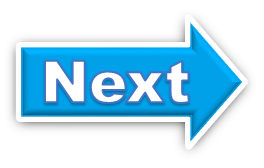 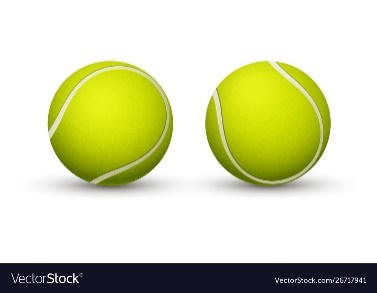 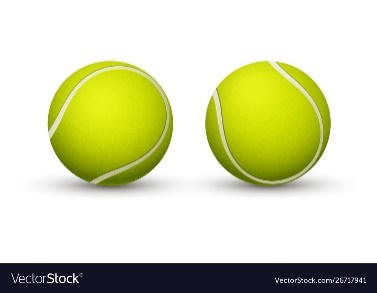 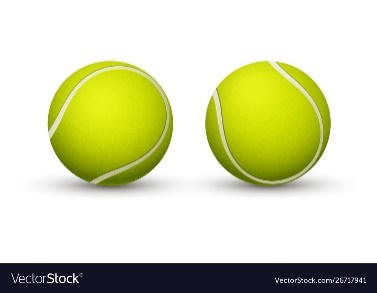 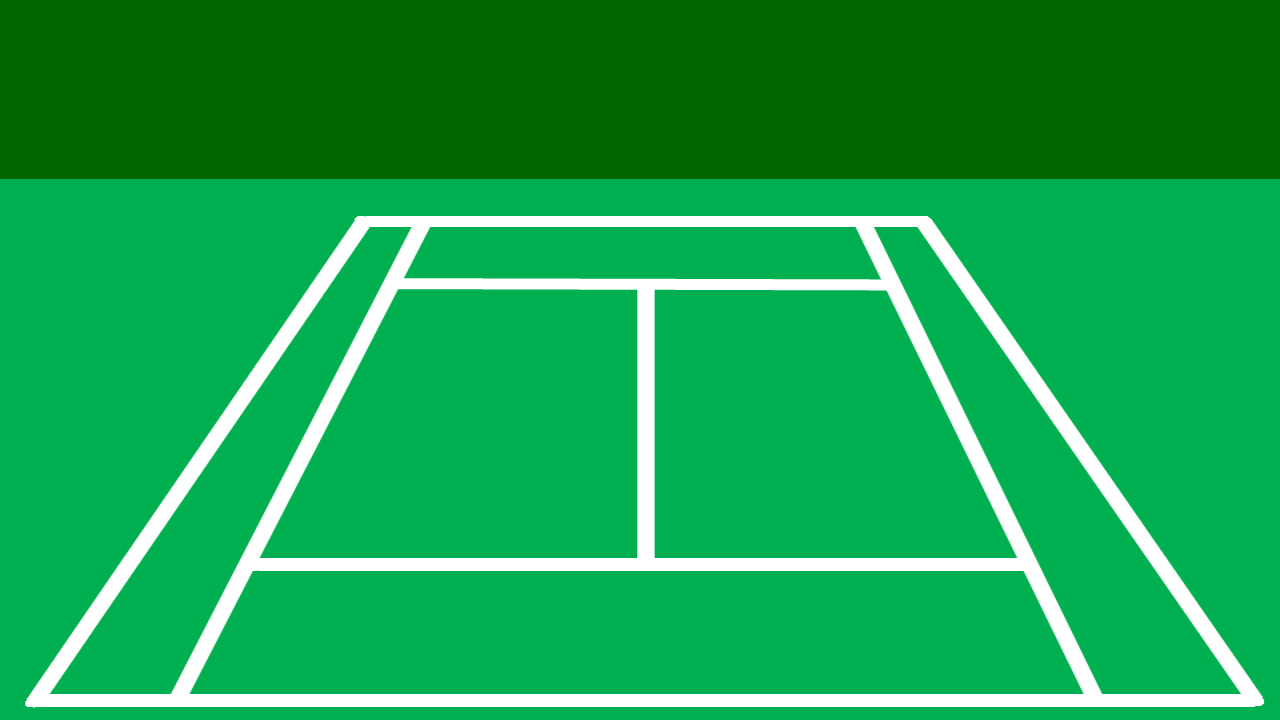 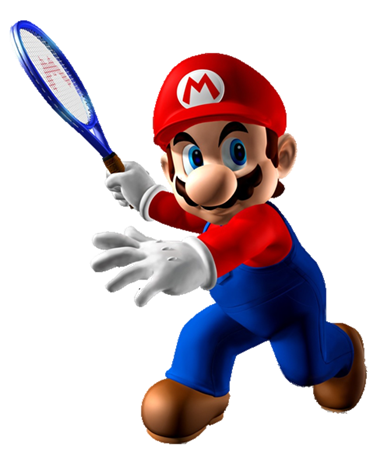 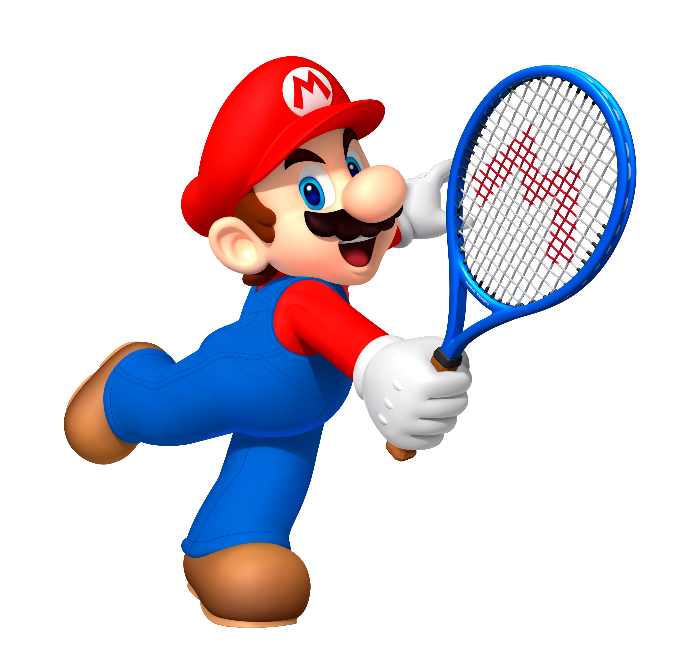 I was on the beach.
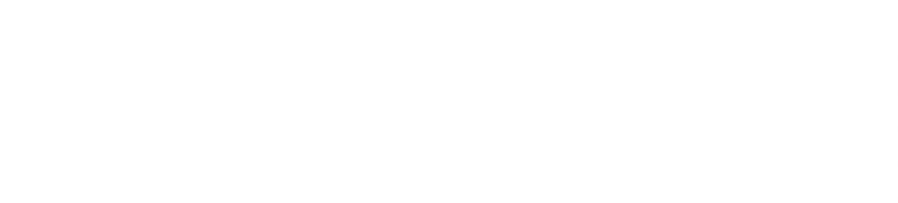 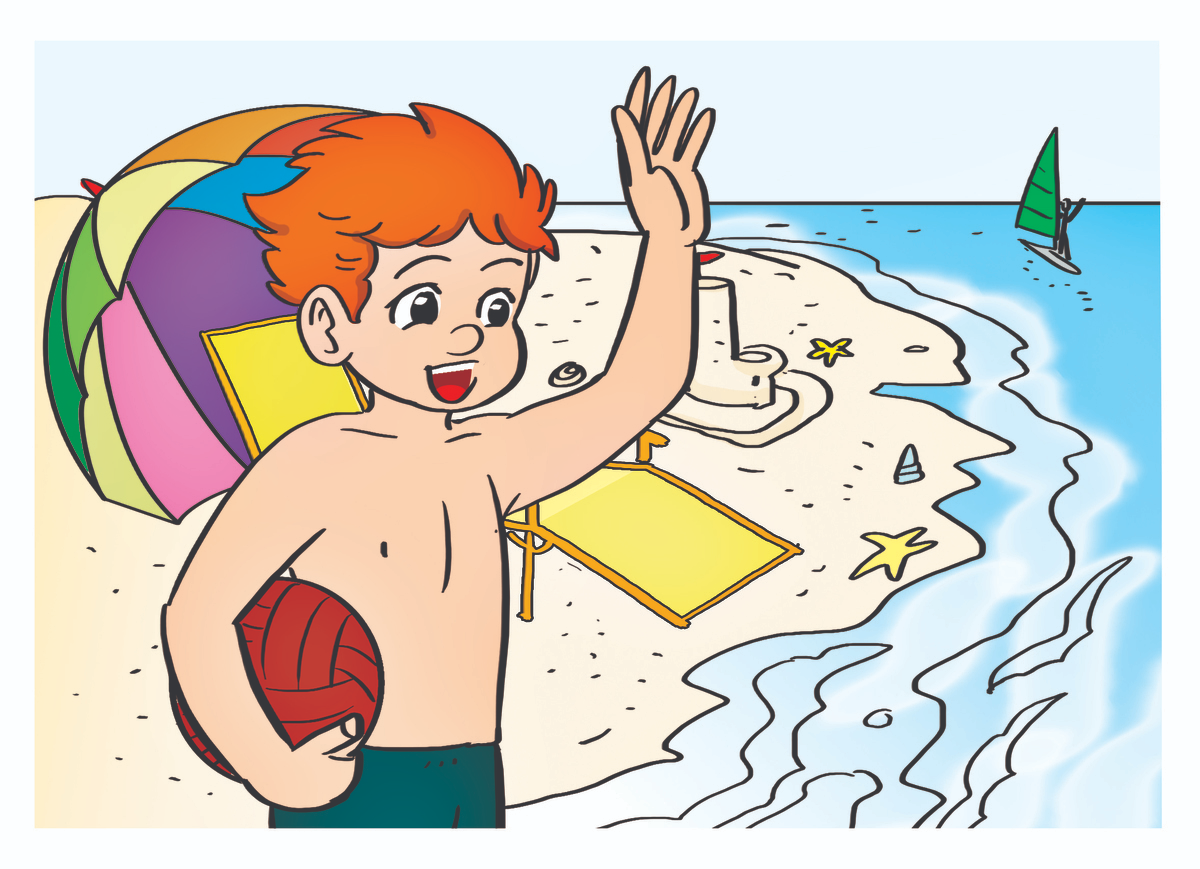 Where were you yesterday?
do
I was at the zoo.
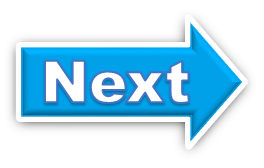 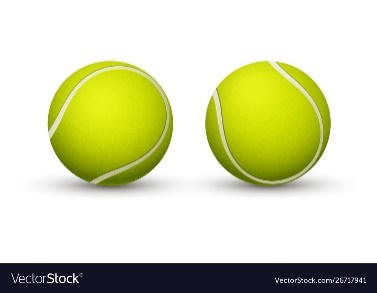 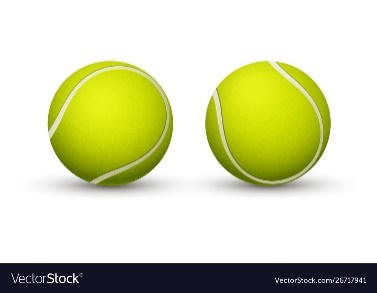 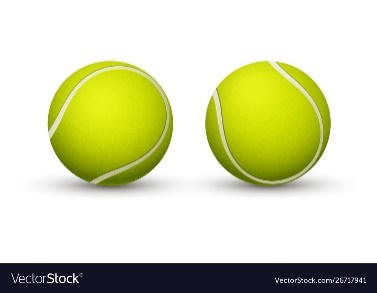 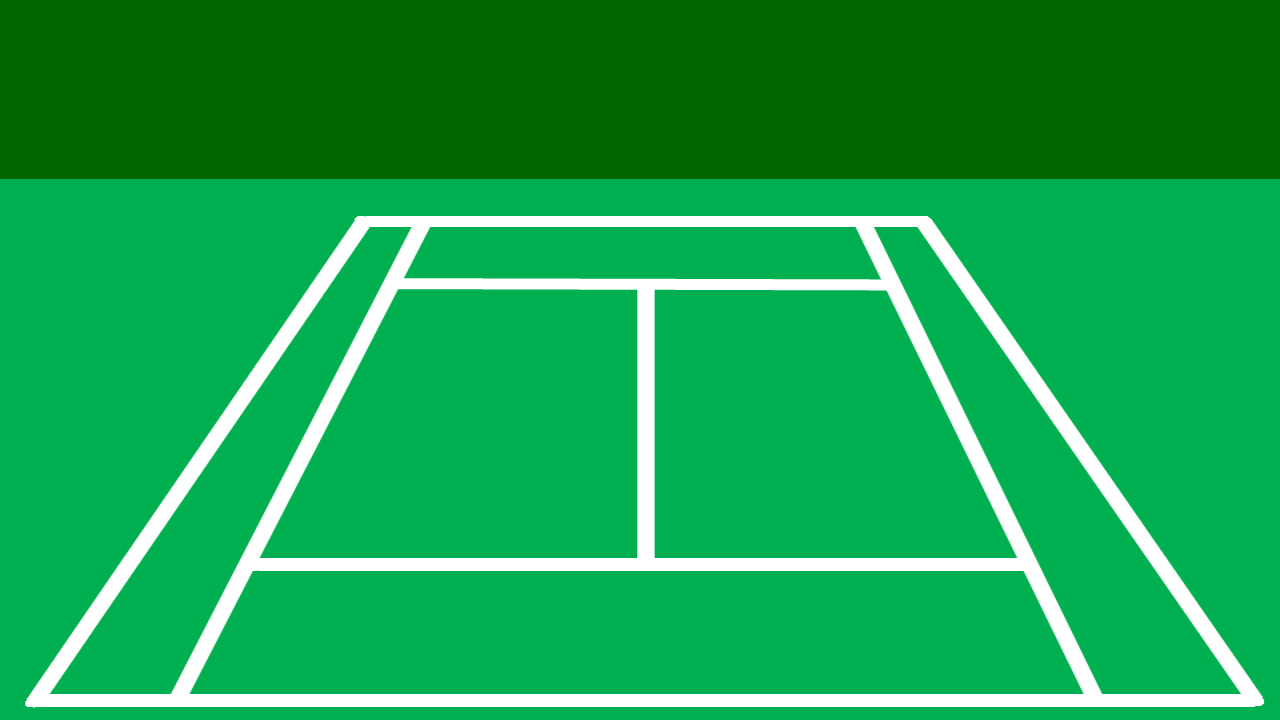 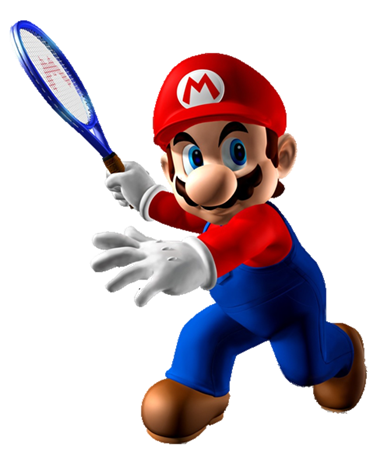 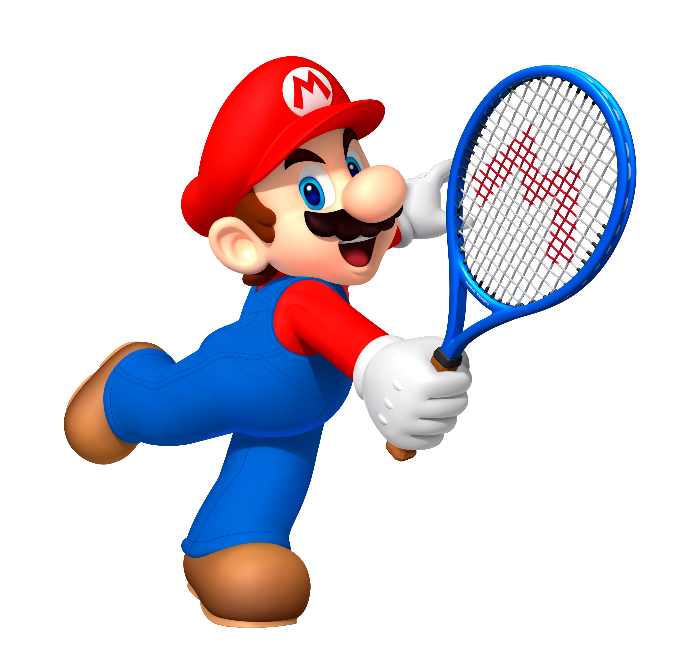 I was at the zoo.
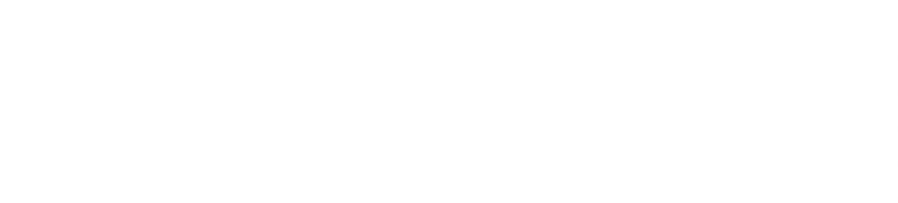 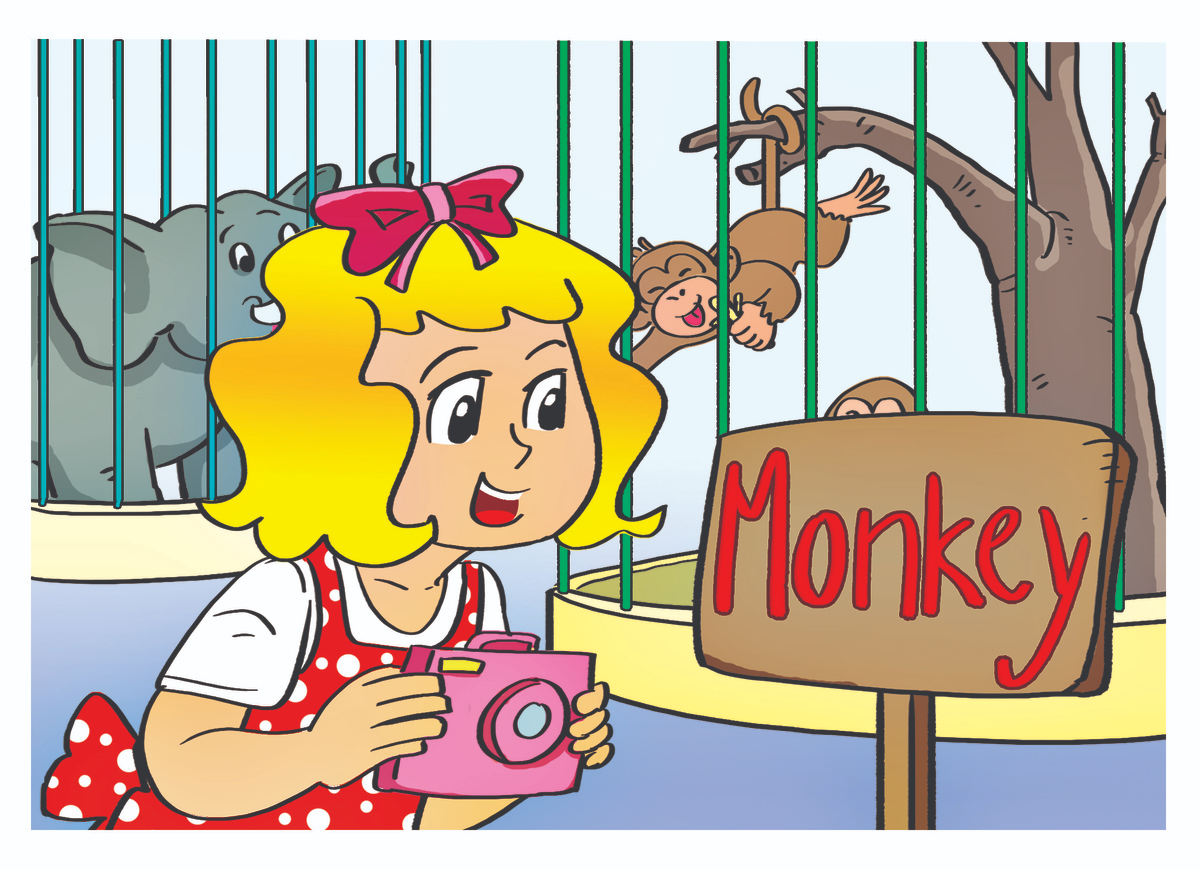 Where were you yesterday?
I was at home.
cat
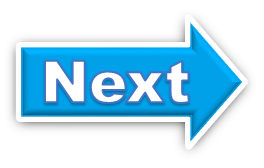 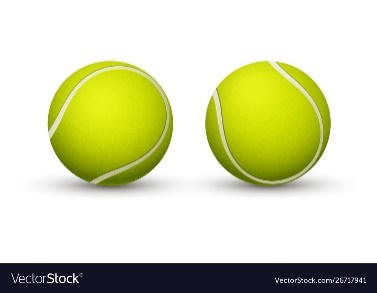 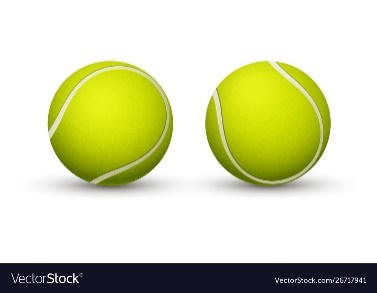 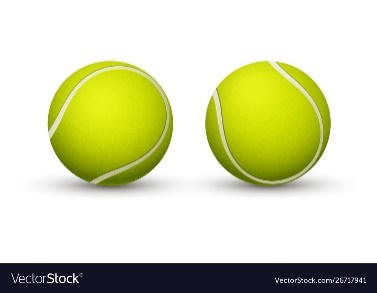 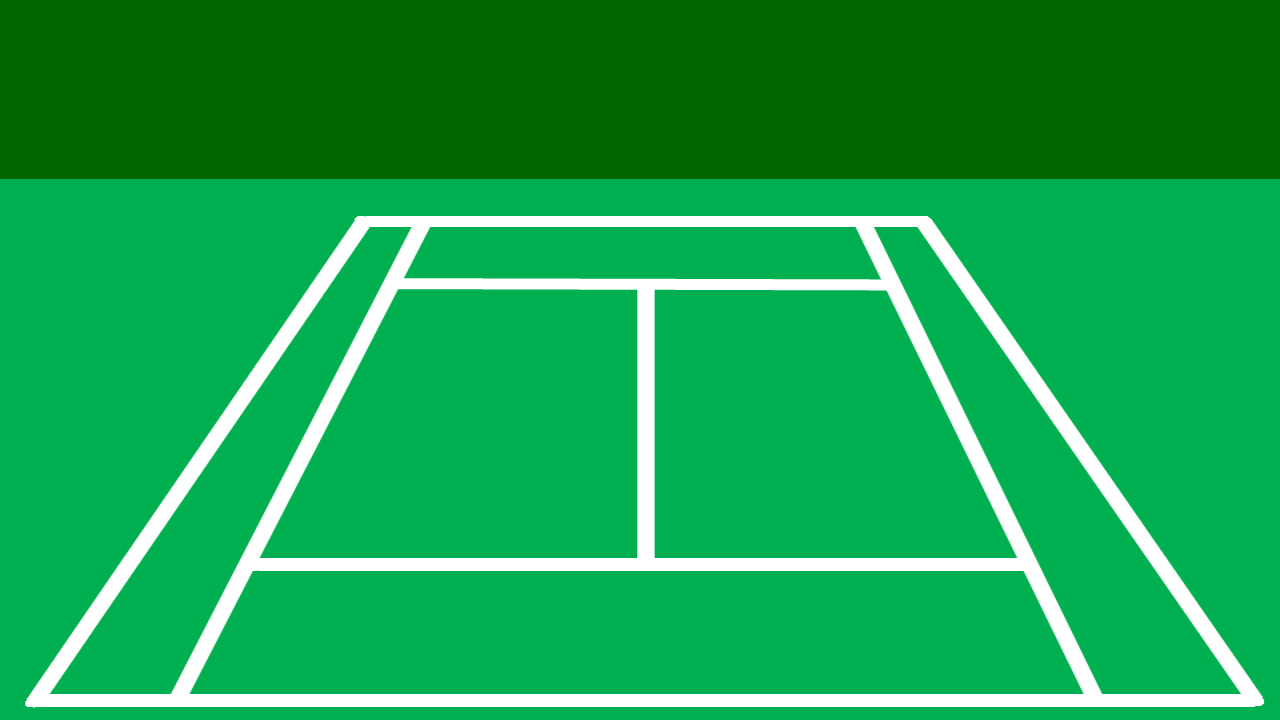 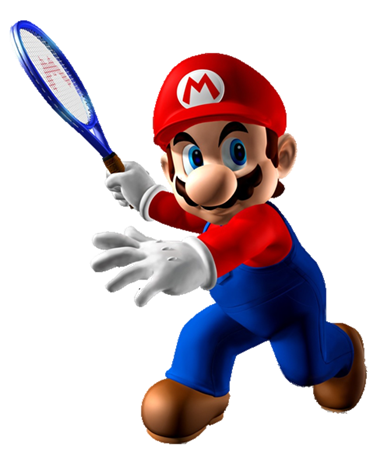 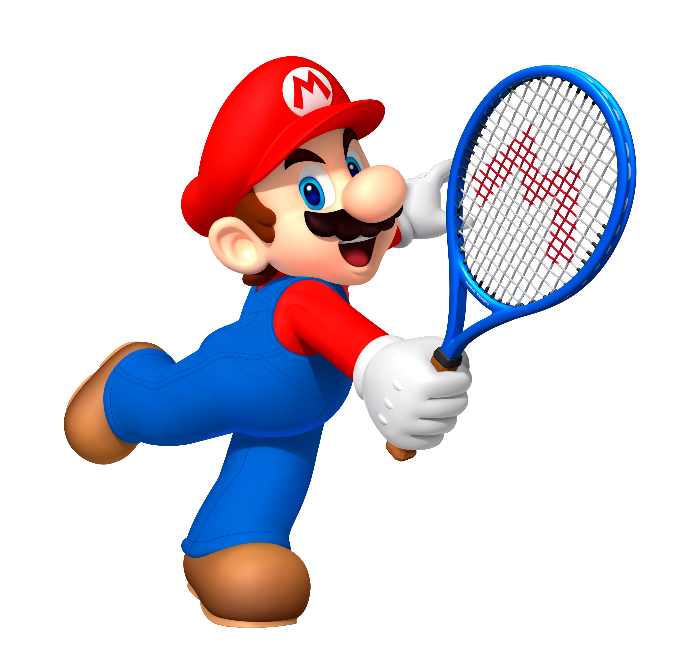 at
on
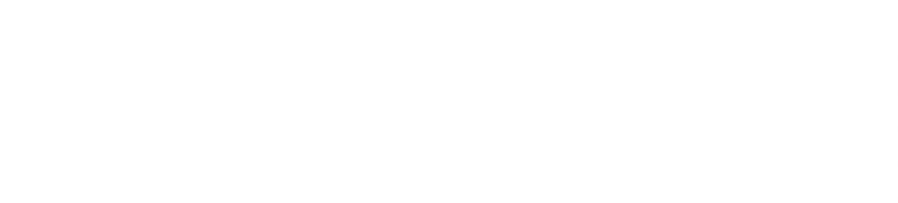 Where were you yesterday?
I was ___ the school library.
in
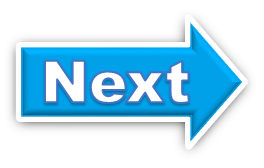 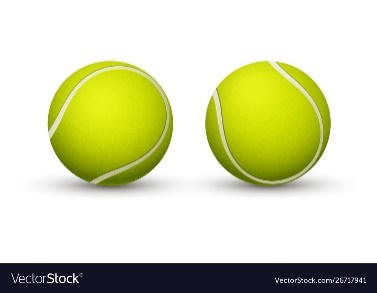 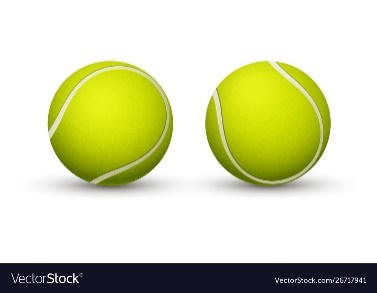 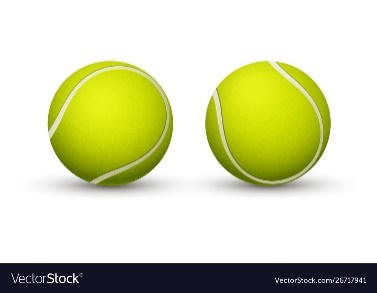 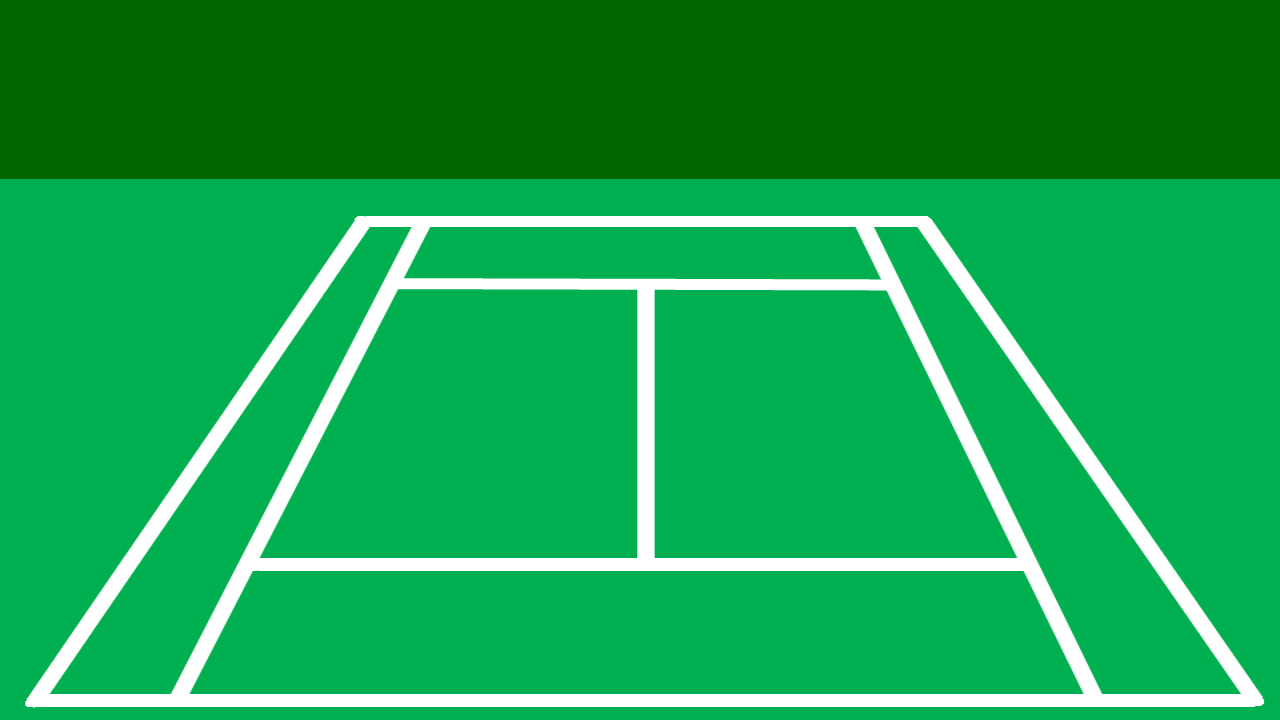 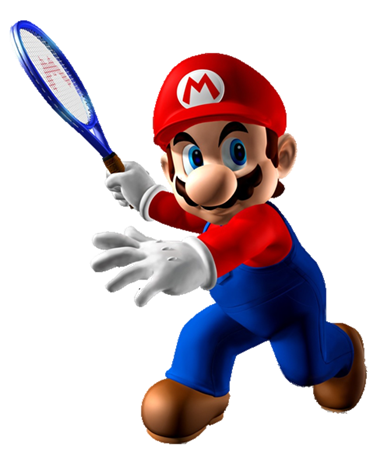 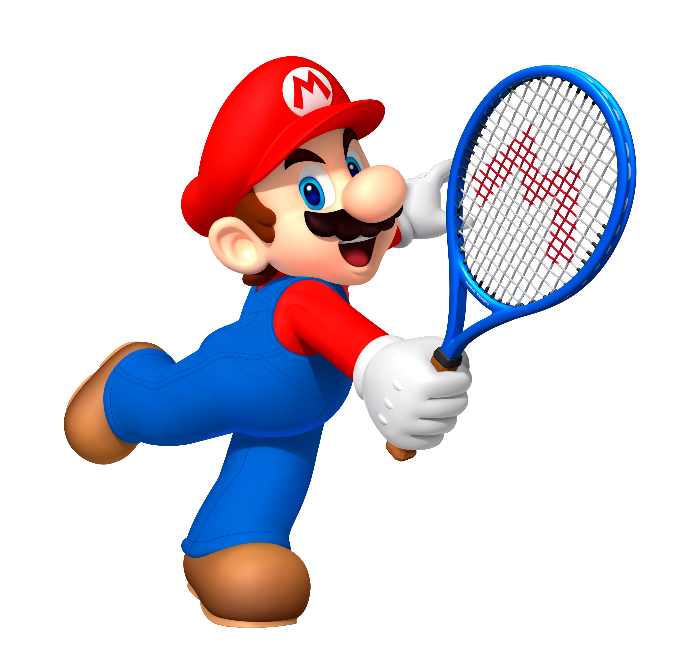 are
was
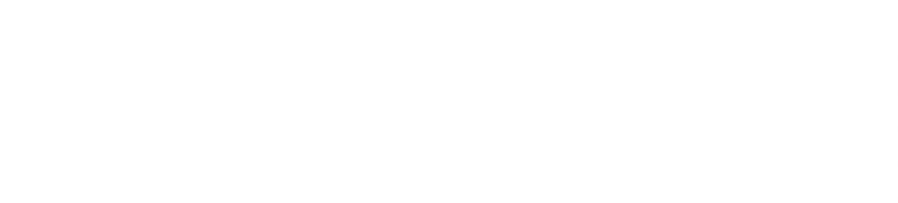 Where _____ you yesterday?
I was at school.
were
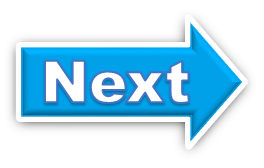 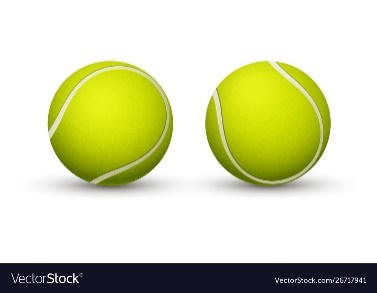 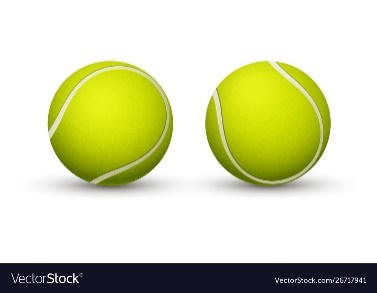 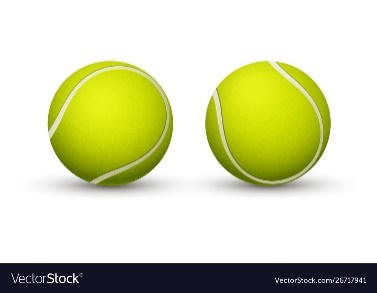 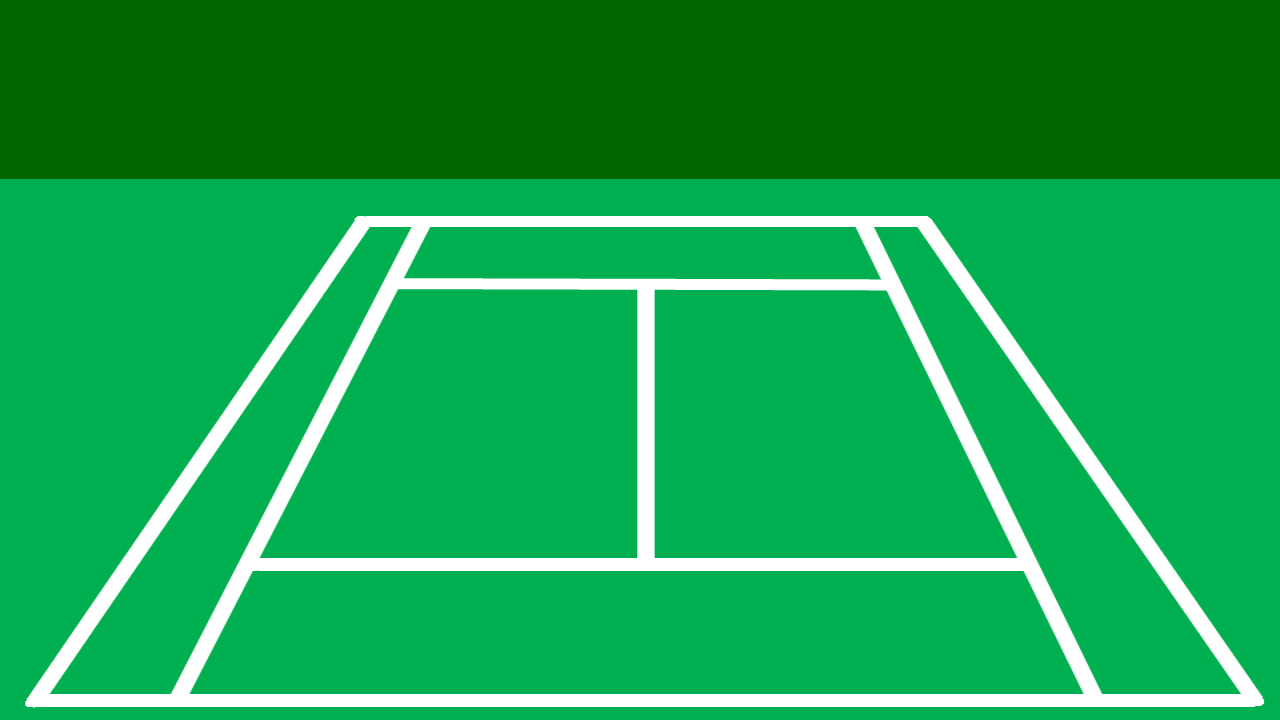 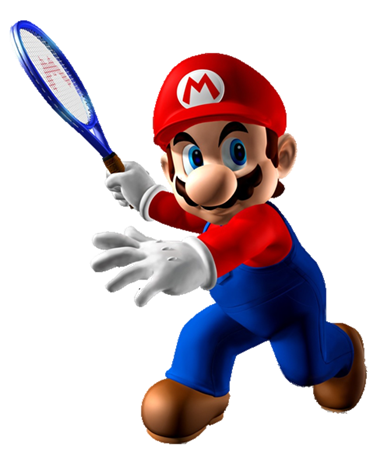 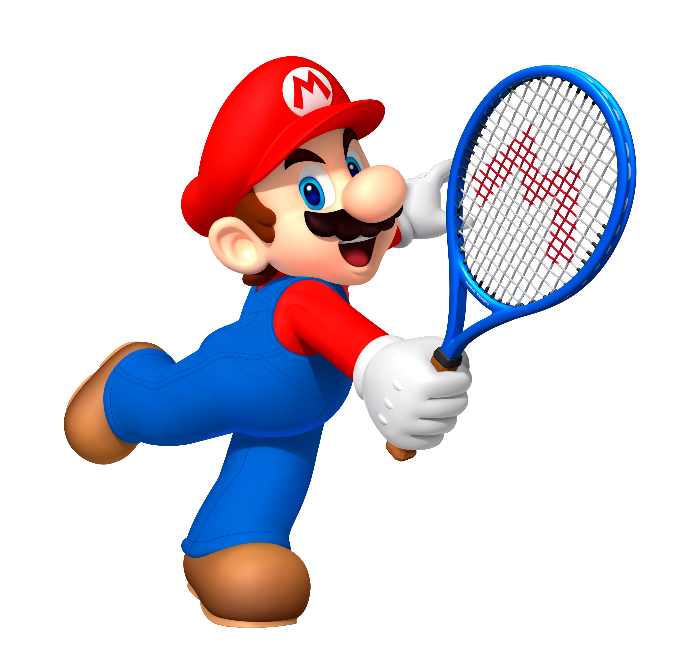 am
was
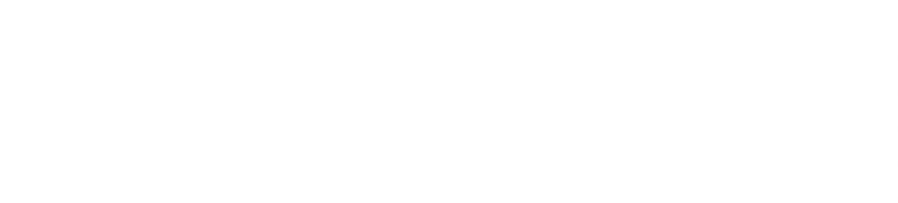 Where were you yesterday?
I _____  on the beach.
were
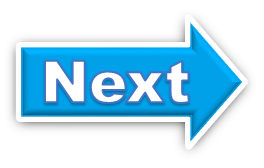 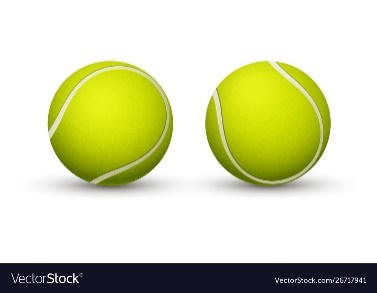 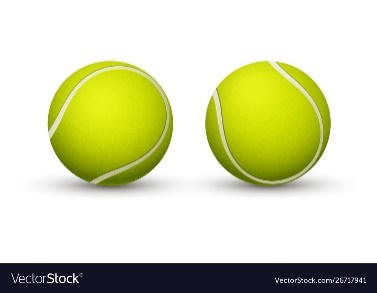 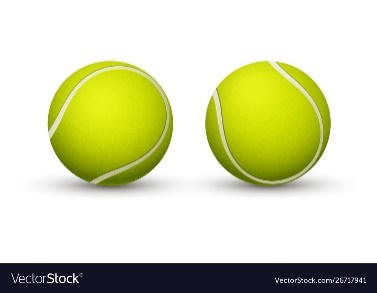 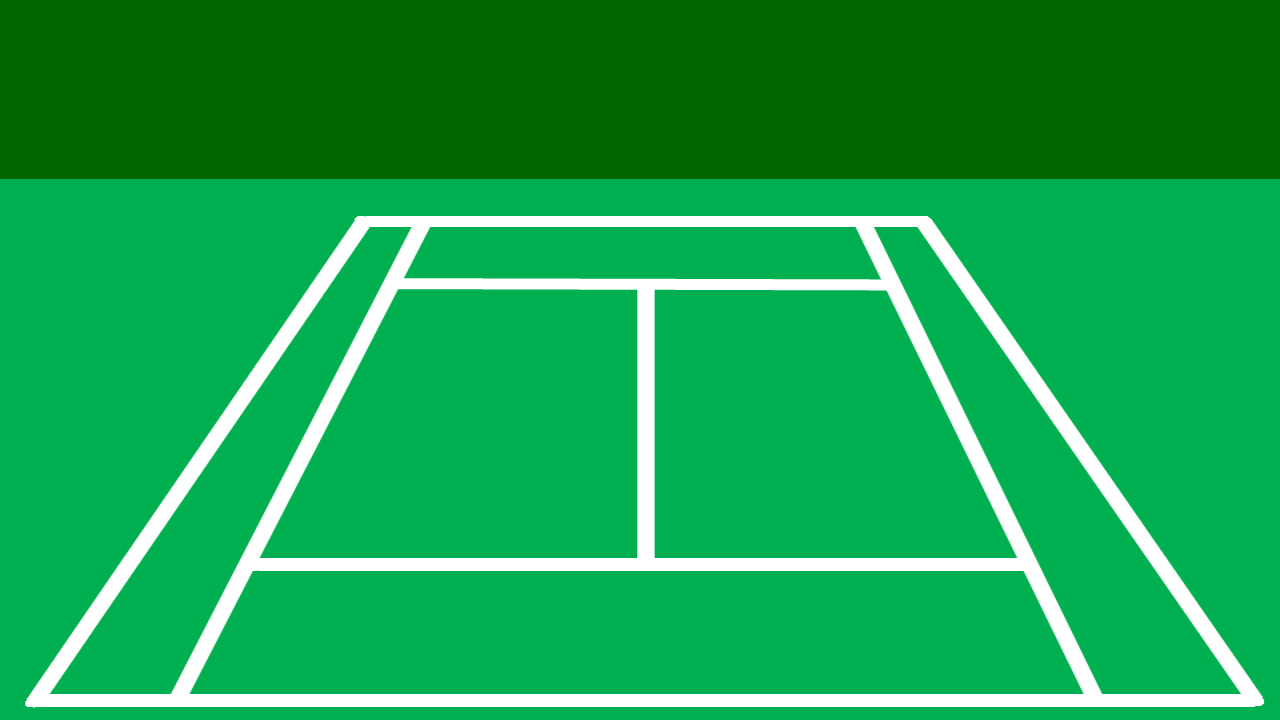 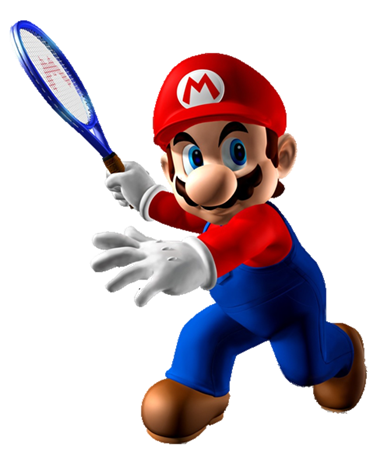 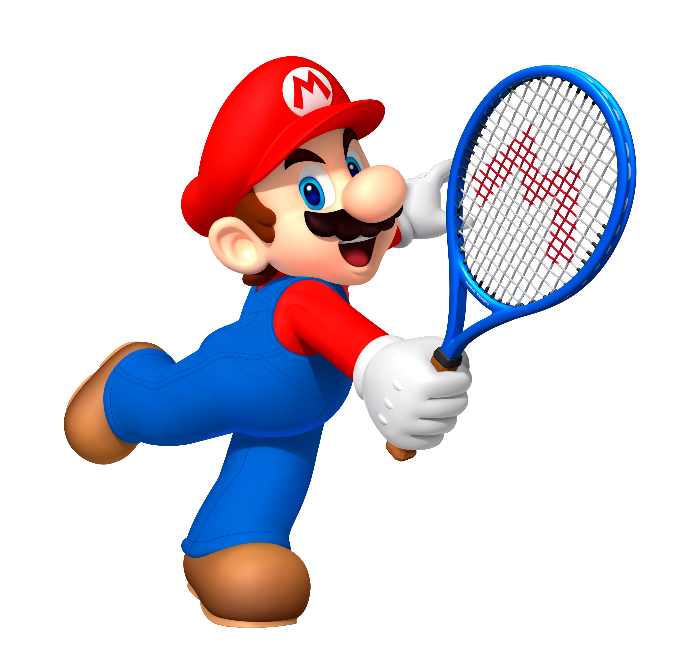 Yesterday
Today
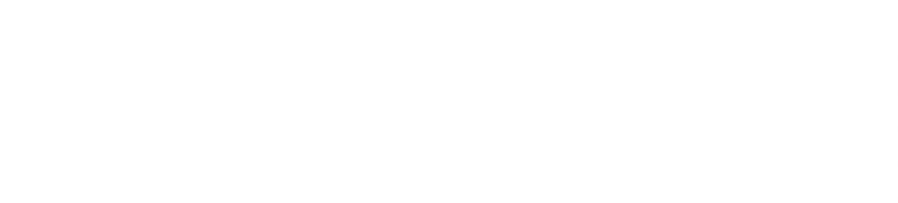 Where were you _________?
Sunday
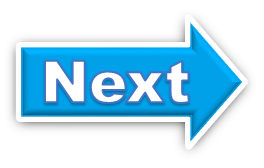 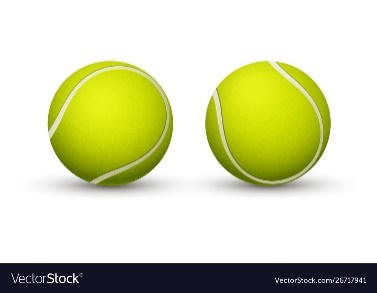 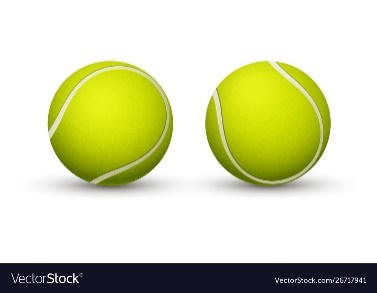 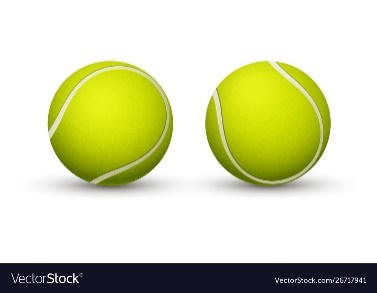 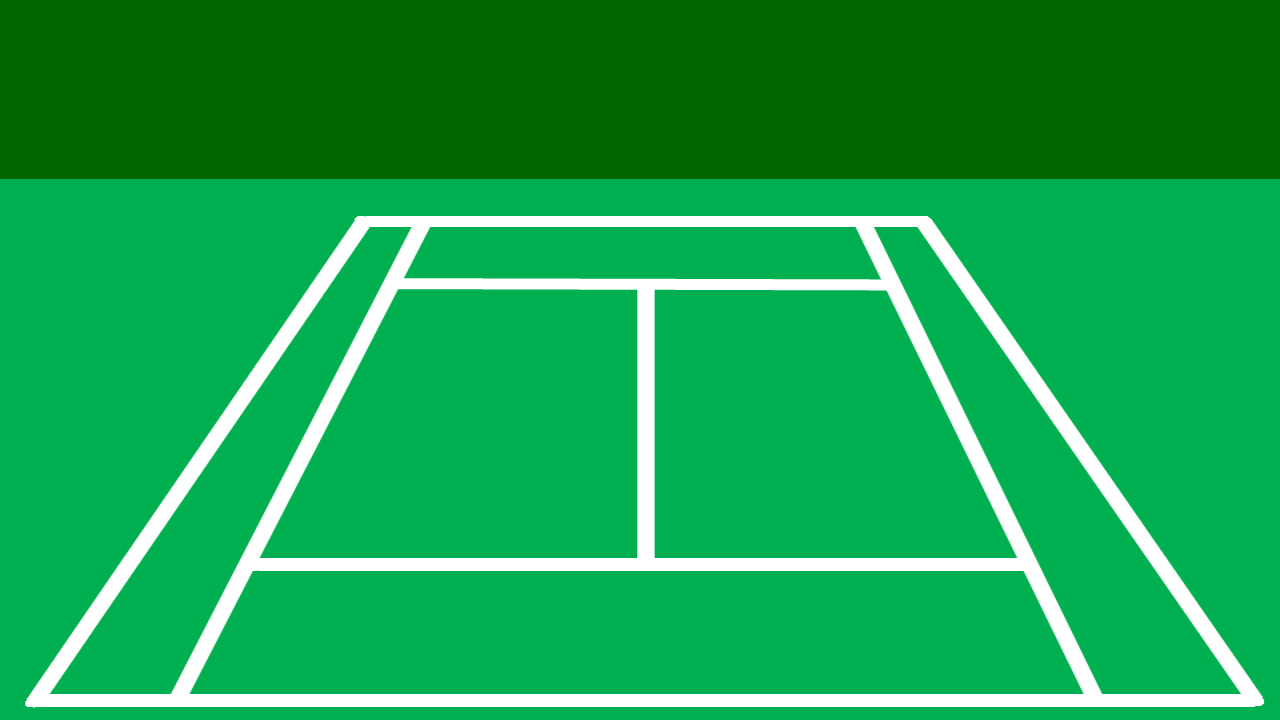 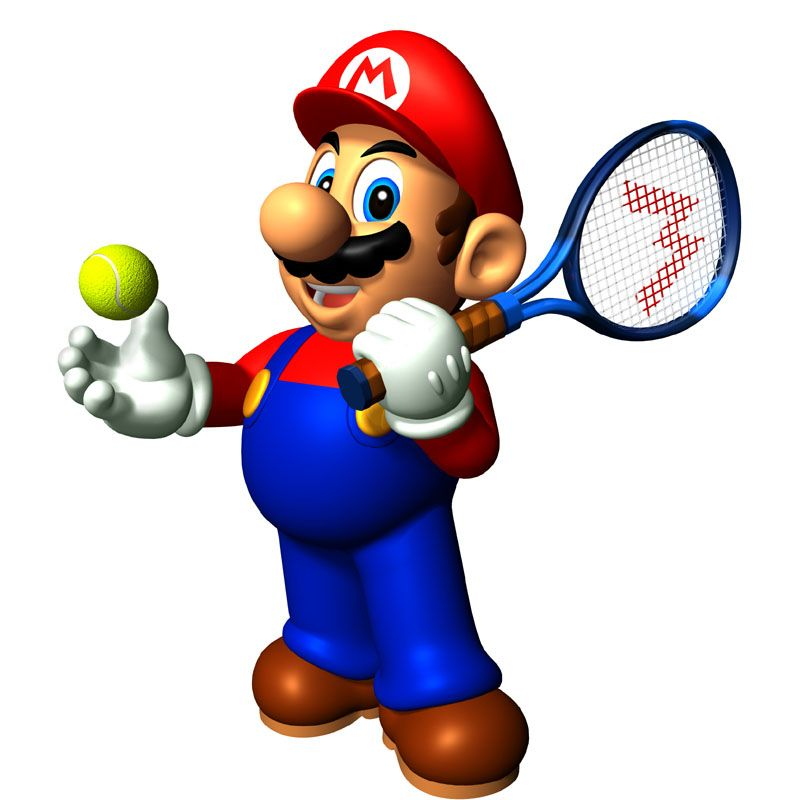 Time’s up!
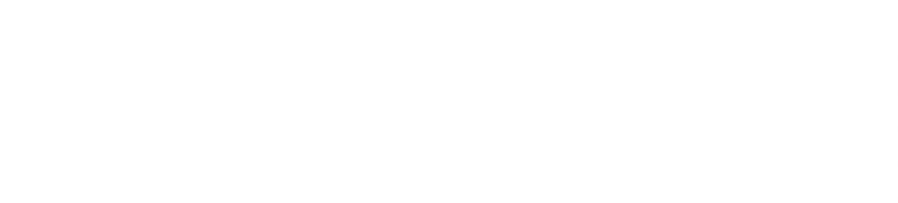 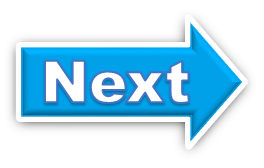 3. Listen and tick
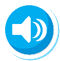 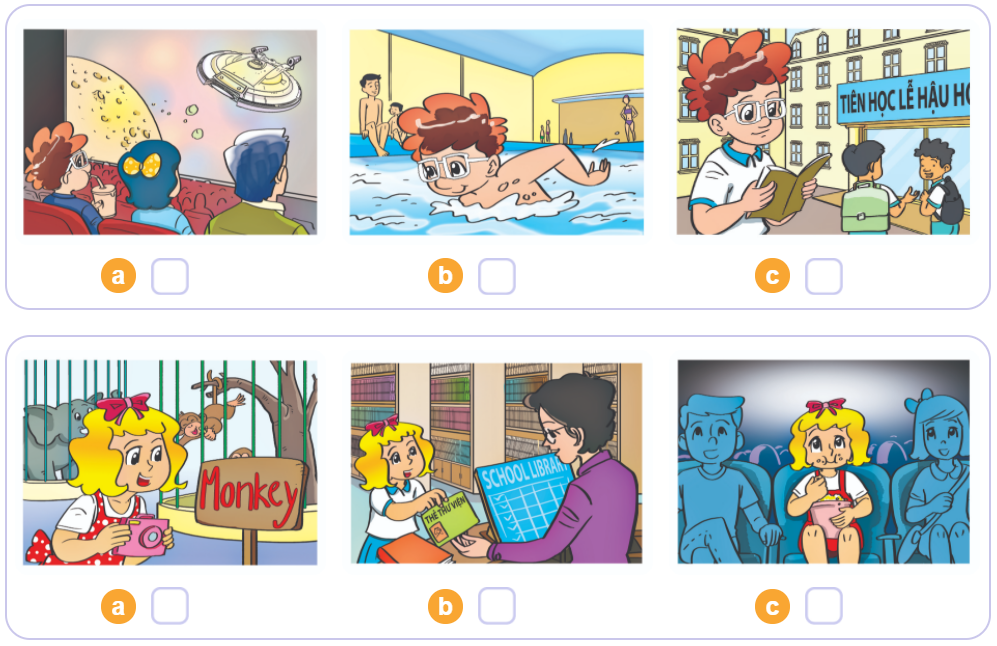 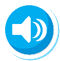 1
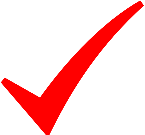 2
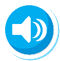 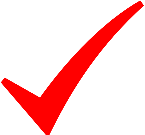 3
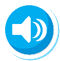 25
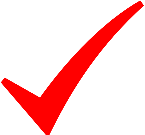 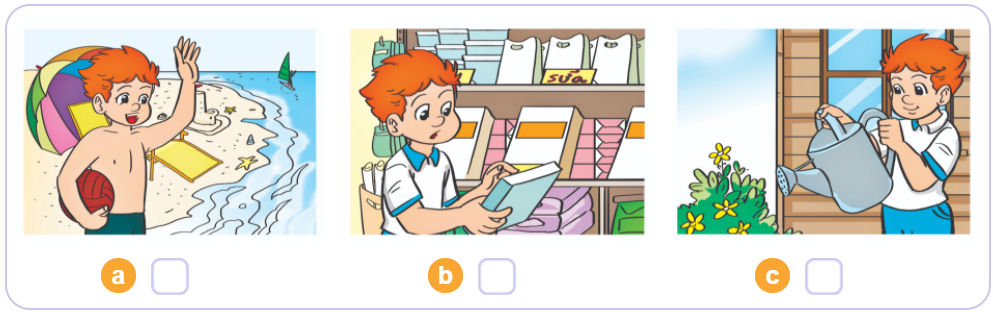 4. Look and write
1. A: Where was Tom yesterday?
    B: He was at home. / in the kitchen.
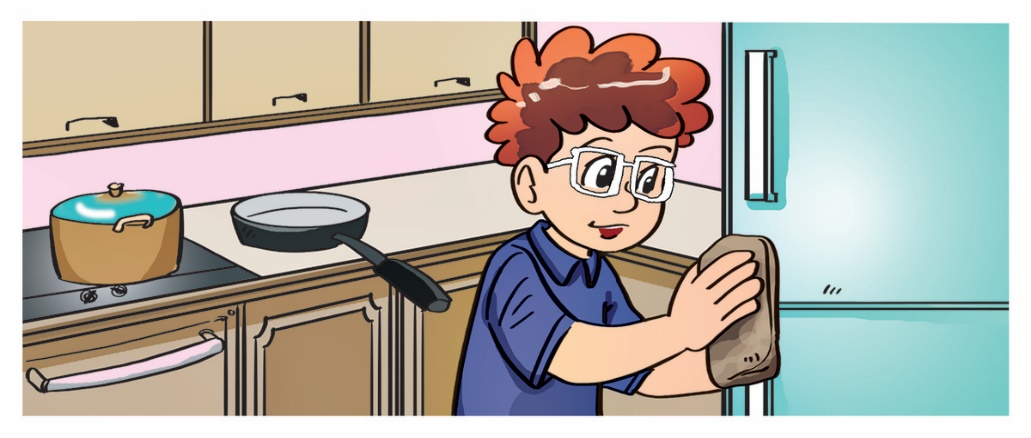 ___________.
2. A: Where was Linda yesterday?
    B: She was in the library / at school.
_____________.
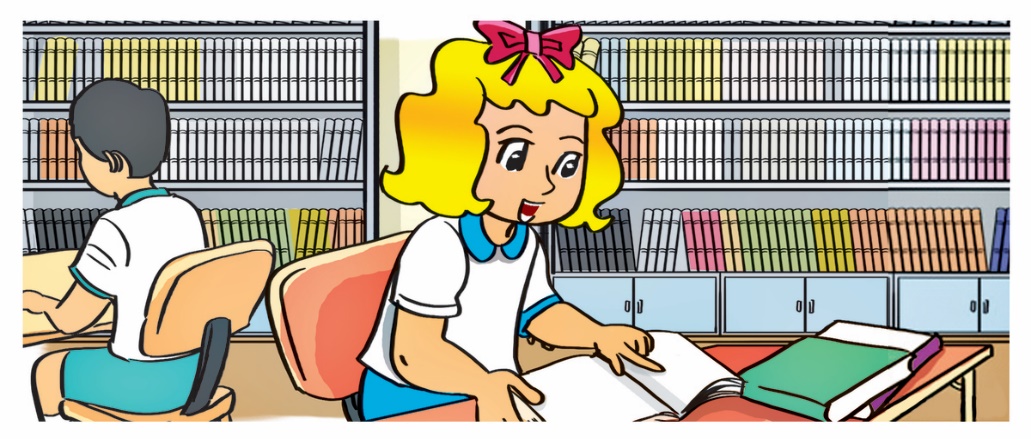 3. A: Where were Phong and Nam yesterday?
    B: They were on the beach.
_________________.
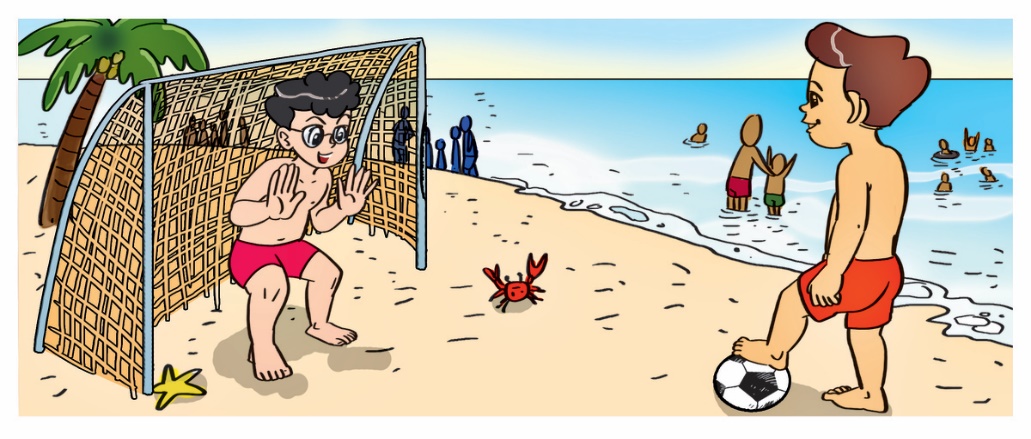 5. Let’s sing
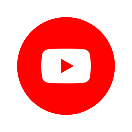 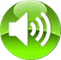 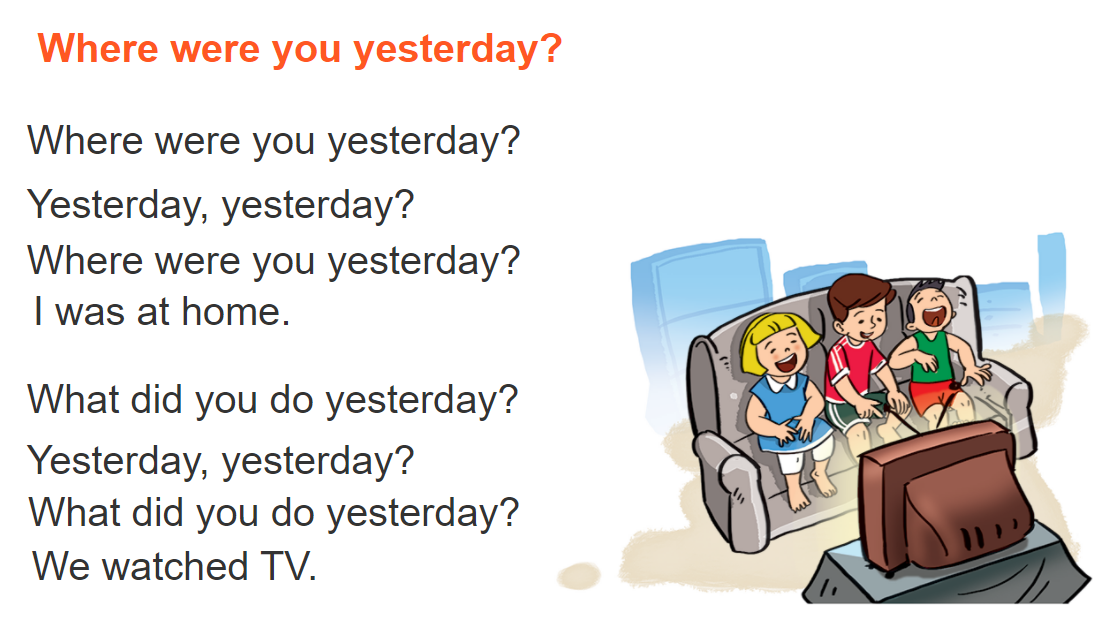 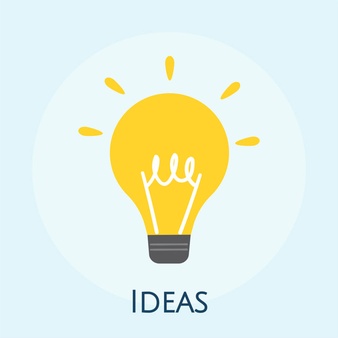 04. HOMELINK
28
Monday, December 13th 2021
Unit 10: Where were you yesterday?
Lesson 1
2. Model sentence:
1. New words
Where were you yesterday?
I was at school.
At home: ở nhà
At the zoo: ở sở thú
On the beach: ở bãi biển
Yesterday: ngày hôm qua
At the school library: ở thư viện trường
3. Homework:
New words x 2 lines.
Do WB: part C- 1,2 (page 41)
                    part E – 1,2 (page 42)
29